Fotomontasje: Unsplash, Colourbox
NAVs omverdensanalyse 2021
Samfunnstrender til 2035 og konsekvenser for NAV
[Speaker Notes: NAVs omverdensanalyse tar for seg de viktigste samfunnstrendene som vil påvirke arbeids- og velferdsområdet til 2035 hvilke konsekvenser de kan få for NAV.]
Hvorfor trenger vi en omverdensanalyse?
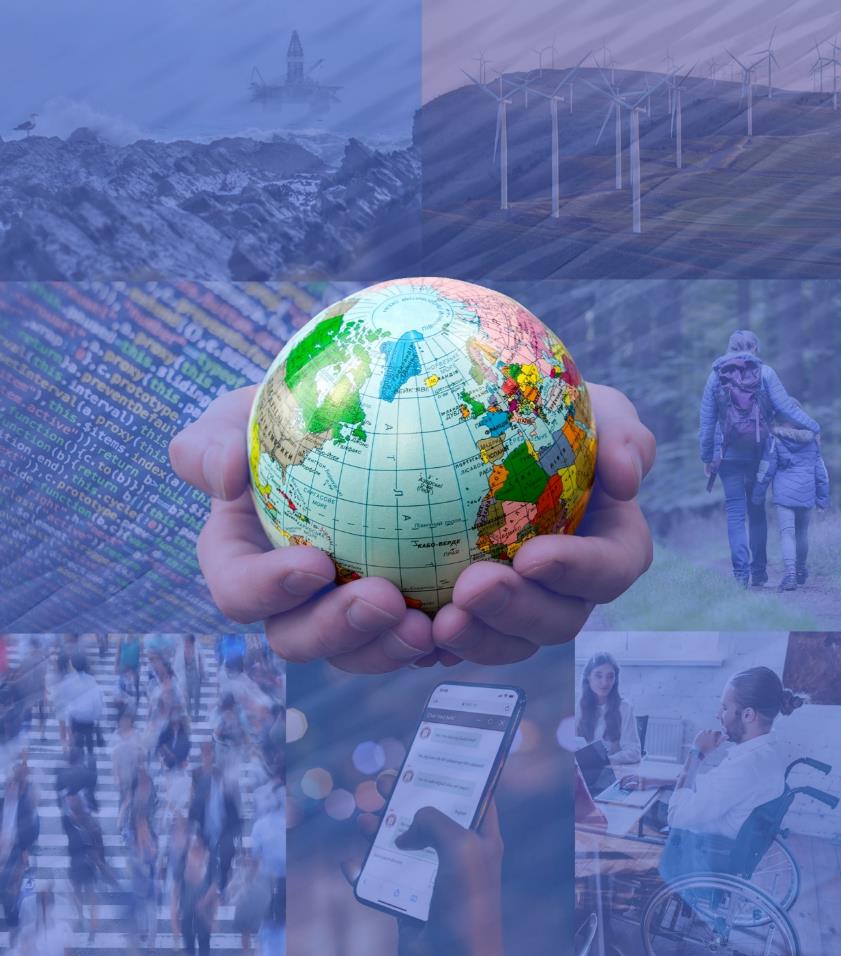 Samfunnet endrer seg raskt – NAVs tjenester må gjenspeile og respondere på denne utviklingen.
Refleksjon og diskusjon om muligheter og utfordringer gir et viktig grunnlag for ny strategi i 2021
Ansatte i NAV er hovedmålgruppe, men vi ønsker å nå alle som er opptatt av arbeids- og velferdspolitikk
Fotomontasje: Unsplash, Colourbox
[Speaker Notes: Analysen har hovedsakelig to formål:
Å bidra til mer treffsikre strategier og planer for NAV de nærmeste årene. Funnene i omverdensanalysen vil være én viktig kilde for oppdateringen av NAVs virksomhetsstrategi i 2021.
Å bidra til refleksjon og diskusjon om hvilke muligheter og utfordringer NAV står overfor framover, med tanke på hvordan det vil treffe NAV i stort og hvordan det vil treffe enheten der den enkelte jobber.
En tilleggsmålsetning er å spre kunnskap også utenfor NAV. Mange av trendene er viktige også for samarbeidspartnerne våre. Analysen kan bidra til et felles utfordringsbilde som gjør det lettere å samarbeide på tvers av sektorer, og den kan også bidra til en mer kunnskapsbasert arbeids- og velferdspolitikk.]
Fra framtidsvisjon til å levere endring
Sette retning
Levere endring
Tildel ressurser
Omverdensanalyse
Strategi og langtidsplan
Overordnede prioriteringer 
neste år
Ressurser
Sikre nok ressurser til å levere på prioriteringene, og etablere målbare suksesskriterier
Framtidsbilde
De viktigste samfunnstrendene som vil påvirke arbeids- og velferdsområdet fram til 2035 og konsekvenser de kan ha for NAV.
Strategi og langtidsplan
Strategien har overordnede mål og innsatsområder, langtidsplanen er en konkret plan for å innfri de neste fire årene
Overordnede prioriteringer
De viktigste prioriteringene som vil bevege NAV i riktig retning det neste året.
Kilde: Inspirert av Deloitte (2018)
[Speaker Notes: Her ser dere hvordan vi i dag bruker omverdensanalysen i styringen av NAV. 

Til venstre ser vi omverdensanalysen – som er et framtidsbilde som skal peke på muligheter og utfordringer framover. Omverdensanalysen skal ikke si hva vi bør gjøre. Hvilken retning vi faktisk skal velge, blir tatt ned i NAVs virksomhetsstrategi som inneholder overordnede mål og innsatsområder. Videre blir dette ytterligere konkretisert i langtidsplanen for NAV som gjelder for 4 år framover, og som blir oppdatert årlig. 

Hvert å velger vi ut overordnede prioriteringer fra langtidsplanen som skal bevege NAV i riktig retning det neste året. De prioriteringene får igjen konsekvenser for de årlige budsjettene våre, der vi prøver å sikre nok ressurser til å levere på prioriteringene.]
Kjennskap og nytteverdi
N=4 500 ansatte i NAV
[Speaker Notes: Dette er fra spørreundersøkelensen rettet mot ansatte i NAV som ble gjennomført september 2020, og gjelder spørsmål som handle om kjennskap til analysen og nytteverdi. Vi ser at kjennskapen til analysen er vesentlig høyere blant ledere enn medarbeidere (skalaen her går fra 1–6). Andelen som svarer over middels på kjennskap til analysen fra riktignok økt fra forrige undersøkelse i 2018 – fra 44 til 53 prosent.
Både medarbeidere og ledere svarer høyt på nytteverdien av analysen, og det viser at er vel verdt å gjøre analysen enda bedre kjent. Målet med omverdensanalysen er ikke spå riktig om framtida, men peke på noen mulige utviklingstrekk, og vi tror det er mye hente i planleggingen lokalt å ta dette til diskusjon.]
Hva mener de ansatte?
Hvilke samfunnstrender vil påvirke NAV mest som helhet de neste 10 årene? (Velg inntil 3 trender. N=4 500)
[Speaker Notes: Også fra spørreundersøkelsen rettet mot ansatte i NAV i september 2020. Her ble de ansatte bedt om å ta stilling til en rekke mulige samfunnstrender og plukke ut inntil 3 som de mente ville påvirke NAV mest som helhet. Her valgte vi å bruke akkurat samme trender som vi spurte om i 2018, for å kunne sammenlikne. 
Alt i alt: Ikke veldig store endringer.
4 trender peker seg ut (manglende utdanning/kompetanse, omstilling grunnet digitalisering, flere med psykiske lidelser og aldringen av befolkningen).
Nederst: Færre nevner flere flyktninger som en trend.]
Hvor lenge tror du koronautbruddet vil ha vesentlige konsekvenser for NAV?
Foto: Unsplash
N=4 500 NAV-ansatte
[Speaker Notes: Også fra spørreundersøkelsen rettet mot ansatte i NAV i september 2020. Her spurte vi hvor lenge koronautbruddet vil ha vesentlige konsekvenser for NAV: Svaret er 2022, eller i hvert mellom 2021 og 2023.]
Samfunnstrender og NAV mot 2035
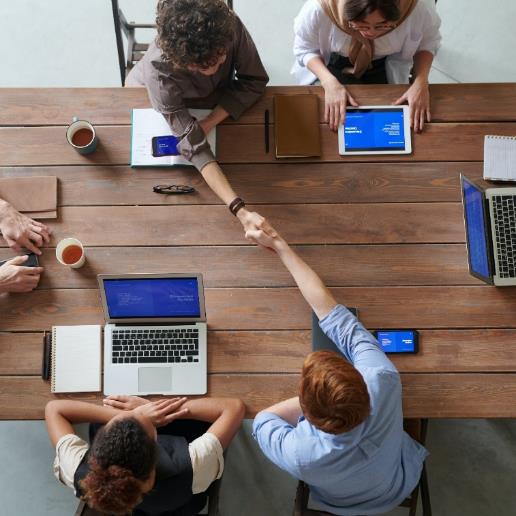 Svak befolkningsvekst, sterk aldring
Raskere omstillingstakt
Økte forventninger og muligheter
[Speaker Notes: Tre hovedfunn fra analysen:
Befolkningen øker mindre enn før og at aldringen blir enda sterkere enn vi trodde. Det betyr at alderspensjon og hjelpemidler er de to områdene som vil øke mest. Særlig hjelpemidler kan bli en utfordring, siden det er et område som krever mye personlig bistand. Samtidig jobber 3 av 4 NAV-ansatte med tjenester og ytelser rettet mot folk i yrkesaktiv alder, som er en gruppe som vil få beskjeden befolkningsvekst. 
 
Det viktigste blir likevel at det blir mer krevende å finansiere velferdsstaten framover. Det vil gi stadig større krav til effektivisering av offentlig sektor, og vi tror også at vi i NAV kan bli utfordret til å drive arbeidsrettet oppfølging av flere brukergrupper enn i dag.

2. Vi tror omstillingene i arbeidslivet vil gå raskere framover blant annet på grunn av teknologisk utvikling og det grønne skiftet. Og vi tror at koronapandemien vil framskynde disse omstillingene. Raskere omstillinger betyr at folk må regne med å skifte jobb oftere enn før, og kontinuerlig oppdatere kompetansen sin.
 
Vi må regne med perioder med økt ledighet i næringer og yrker som blir særlig berørt av omstillingene. På lengre sikt tror vi likevel neppe det blir noen mangel på jobber. Ny teknologi og grønt skifte kommer også til å skape mange nye jobber, men i andre næringer og yrker enn de som forsvinner. Aldringen av befolkningen trekker også i retning mangel på arbeidskraft.
 
En av de viktigste oppgavene for oss i NAV framover blir å gjøre det vi kan for å lette disse omstillingene. 
 
3. Vi tror at forventningene til NAV vil øke framover. Det gjelder særlig forventninger til koordinerte tjenester i offentlig sektor, som i større grad er tilpasset den enkelte. I 2035 vil mye brukerdialog være digitalisert og automatisert. Det tror vi gjør at de gangene folk likevel møter NAV personlig, vil det stille enda større krav til god kompetanse om rådgivning og relasjonsbygging.
 
Digitaliseringen vil gi oss nye muligheter innen datadrevne tjenester. Vi vet jo at mange ytelser og tjenester er egnet for automatisering og selvbetjening. Ved innovativ bruk av data kan vi også i større grad skreddersy tjenester til den enkeltes behov, og samordne tjenester på tvers av NAV og andre aktører – og dermed møte brukernes forventninger.
 
Vi har også stort potensiale for å bygge tjenester som gir anbefalinger både til brukere og til medarbeiderne våre. Det vil komme nye muligheter også på andre områder. Et eksempel er at det gjennom forskning og utprøvinger skjer en stadig metodeutvikling innen arbeidsinkludering.
 
Til slutt må vi huske på at disse trendene beskriver en sannsynlig utvikling, men er det noe vi har lært de siste årene, er det at det vil komme brå og uforutsette hendelser. Derfor må vi være i stand til å gjøre raske omprioriteringer.]
Sju samfunnsområder
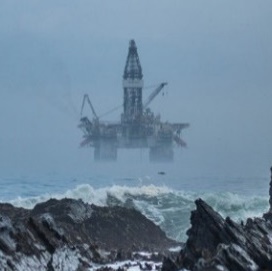 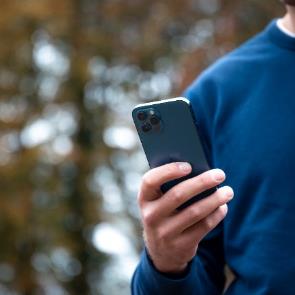 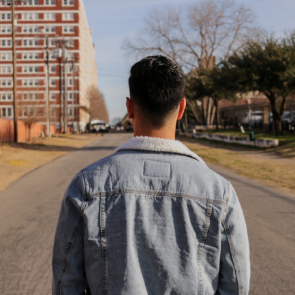 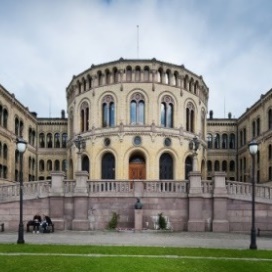 1. Arbeidsmarkedet
3. Brukerforventninger
5. Levekår
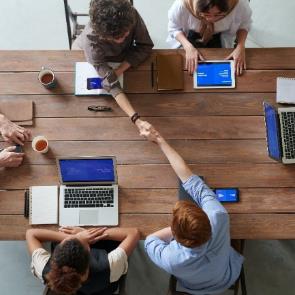 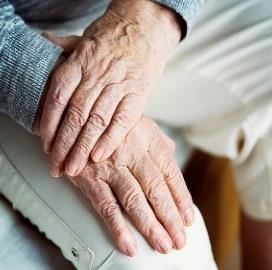 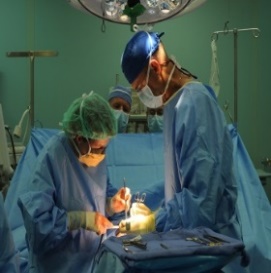 7. Politiske trender
2. Demografi
4. Teknologi
6. Helse
Foto: Unsplash, Pexels og Stortinget
[Speaker Notes: Omverdensanalysen består av disse sju samfunnsområdene.]
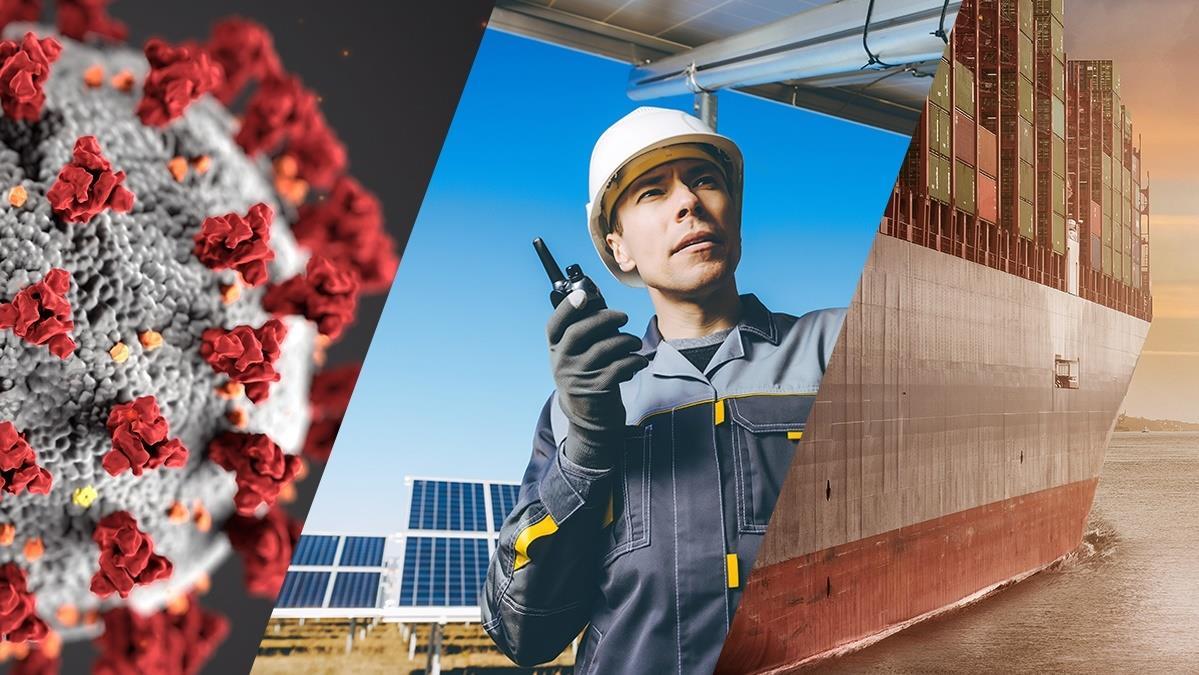 Arbeidsmarkedet:
Raskere omstillingstakt
Foto: Pixabay, Colourbox, Pexels
[Speaker Notes: Introduksjon – Koronapandemien har satt sterke spor i både økonomien og på arbeidsmarkedet, både her i Norge og i resten av verden. Utviklingen de neste årene vil derfor i stor grad være preget av gjeninnhentingen etter koronakrisen, men på lenger sikt fram mot 2035 vil de underliggende drivkreftene i stor grad være de samme som i vår forrige omverdensanalyse fra 2019. Men vi tror at koronakrisen på mange måter kan fungere som en katalysator som framskynder mange av de prosessene vi så også før korona.]
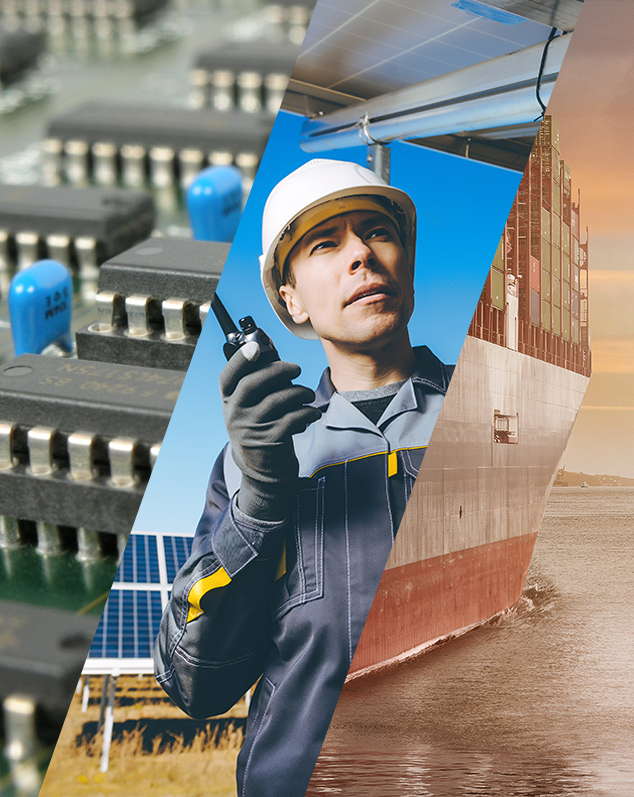 3 grunner til høy omstillingstakt
Teknologisk utvikling

Det grønne skiftet

Fortsatt høy globalisering
Foto: Pixabay, Coloubox, Pexels
[Speaker Notes: Teknologisk utvikling – Teknologien er stadig i utvikling og fører til at folk oftere må skifte jobb og oppdatere kompetansen sin, og frykten for at arbeidsplasser skal forsvinne på grunn av automatisering og digitalisering har lenge vært til stede. Framveksten av delings- og plattformøkonomien gir nye muligheter, f.eks. innen digitale tjenester, men møter også en del utfordringer i møtet med den norske arbeidslivsmodellen.

Det grønne skiftet – Konsekvensene av klimakrisen blir stadig mer tydelige, og gjennom Paris-avtalen har Norge forpliktet seg til å kutte kraftig i klimagassutslippene de kommende årene. Vi ligger foreløpig ikke i rute til å nå målet om en reduksjon på om lag 50 prosent i forhold til 1990-nivået fram mot 2030, så det kommende tiåret vil trolig bli preget av en omfattende og helhetlig omstilling av norsk økonomi. Etterspørselen etter olje har ifølge enkelte beregninger allerede nådd toppen, og vi kan forvente mindre drahjelp fra oljerelatert virksomhet for norsk økonomi i årene framover. Samtidig vil det vokse fram nye mulighetsområder innen den nye og grønnere økonomien, for eksempel innen håndtering av CO2.

Fortsatt høy globalisering – På tross av at vi ser en tendens til økt proteksjonisme i enkelte deler av verden, også nå under koronakrisen, forventer vi fortsatt høy grad av globalisering framover. Digitaliseringen er med på å viske bort geografiske markedsgrenser. Dette gir utfordringer i form av økt konkurranse for mange bransjer fra utlandet, men også store vekstmuligheter for norske virksomheter.]
Korona framskynder omstillingene
Koronakrisen endret vaner og preferanser – er det varig endring?

Kriser framskynder endring og innovasjon

Risiko for at flere varig faller utenfor

Norge avhengig av utviklingen internasjonalt
Foto: Shutterstock
[Speaker Notes: Som nevnt tror vi at korona kommer til å fremskynde en del av disse prosessene på ulike måter.

Endrede vaner og preferanser – Koronakrisen har i stor grad tvunget fram en rekke endringer i våre preferanser og vaner. Vi reiser mindre, vi jobber på hjemmekontor, vi bestiller matvarer på døren, og vi handler stadig mer på nett. Reiseliv og luftfart har blitt hardt rammet, mens andre bransjer har fått et oppsving i løpet av koronakrisen. Spørsmålet er hvor mye av dette som resulterer i varige endringer, og dermed får konsekvenser for arbeidsmarkedet på lengre sikt. 

Fremskynder endring og innovasjon – Kriser som den vi nå står oppe i har også en tendens til å framskynde endringer og innovasjon. En undersøkelse fra Computas viser at 8 av 10 virksomheter har blitt mer digitaliserte som følge av koronapandemien. Nedgangstider og økonomiske kriser har også en tendens til å framskynde automatisering. Forskning fra USA viser at det store bortfallet av rutinepregede jobber i USA de siste tre tiårene nesten utelukkende er knyttet til permanente bortfall under økonomiske nedgangstider. Det er knyttet stor usikkerhet til hvor stor andel av jobbene i Norge som risikerer å bli automatisert bort, men anslag fra OECD antyder at rundt 6 prosent av jobbene i Norge risikerer å forsvinne, og at i underkant av en tredjedel av alle jobber vil bli vesentlig endret som følge av automatisering. 

Risiko for at flere faller varig utenfor – En høy omstillingstakt kombinert med et utfordrende arbeidsmarked framover øker også risikoen for at flere havner varig utenfor arbeidslivet. Det ventes at digitaliseringen og automatiseringen i stor grad rammer lavtlønnsyrker der de ansatte ofte mangler formell kompetanse. Mange har også uttrykt bekymring for unge med svak tilknytning til arbeidslivet. Vi vet også at lengre ledighetsperioder i ung alder ofte får langvarige negative konsekvenser. I Norge har vi også en høy andel som mottar helserelaterte ytelser som sykepenger, arbeidsavklaringspenger og uføretrygd. Tidligere forskning viser at overgangen til helserelaterte ytelser også øker i perioder med høy arbeidsledighet.

Norge avhengig av utviklingen internasjonalt – Som en liten og åpen økonomi er Norge også svært avhengig av hva som skjer i verdensøkonomien. Som jeg var inne på tidligere har koronapandemien rammet verdensøkonomien hardt, og selv om Norge har klart seg relativt bra sammenlignet med andre land er vi avhengig av hva som skjer i verden rundt oss. Gjeninnhentingen i internasjonal økonomi vil kreve store offentlige investeringer, samtidig som mange land allerede sliter med høy statsgjeld som vil gjøre finansieringen av nødvendige tiltakspakker vanskelig. Dette kan bremse den økonomiske gjeninnhentingen, noe som igjen vil ramme norsk økonomi.]
Næringssammensetningen vil endre seg
Sysselsetting etter næring. Tusen personer
Størst vekst i tjenesteytende næringer og offentlig forvaltning

Svak utvikling i oljenæringen, industri og varehandel

Flere med høyere utdanning
Ikke alle vil få en jobb som krever dette, særlig innen økonomi/administrasjon, samfunnsfag og humanistiske fag
Økt etterspørsel etter sykepleiere

Stor mangel på yrkesfagutdannede – spesielt innen helsefag og håndverksfag
Kilde: SSB (Cappelen m.fl. 2020)
[Speaker Notes: Næringsstrukturen i Norge vil også endre seg i løpet av de neste 15-20 år, og hvilke næringer som vokser mest framover avgjør hvor sysselsettingen vil øke mest.
Denne figuren viser antall sysselsatte i tusen personer i alle hovednæringer. De mørkeblåe søylene viser sysselsettingen i 2019.  
Ifølge SSBs framskriving av utviklingen i norsk økonomi og av tilbud og etterspørsel etter ulike utdanningsgrupper fram til 2040 som ble publisert i november, vil sysselsettingen øke mest i de private tjenestenæringene og i offentlig forvaltning. Som de lyseblåe søylene viser, vil det i 2040 være om lag 90 000 flere sysselsatte i hver av disse næringene enn i 2019. Mye av veksten i offentlig forvaltning vil gjelde helse- og omsorgstjenester som følge av aldringen i befolkningen. Offentlig forvaltning og de private tjenestenæringene, som inkluderer blant annet reiseliv og transport, kultur og forretningsmessig, faglig og teknisk tjenesteyting, er allerede de største næringene med hensyn på antall sysselsatte, og om 20 år vil de utgjøre 60% av sysselsettingen i Norge.
Etter 2024 er det ventet en betydelig nedgang i oljeutvinning og –investeringer, i tråd med anslagene fra Oljedirektoratet, og dermed vil sysselsettingen falle relativt sett mest i olje- og gassnæringen. Denne næringen er ikke så stor med hensyn på antall sysselsatte, men nedbygging av petroleumsvirksomheten vil ramme oljeleverandørene, derfor ventes det også en nedgang i industrisysselsettingen.
I varehandelen ventes også en betydelig nedgang i sysselsettingen fremover, særlig på grunn av nye handelsmønstre og økt netthandel. Mens innen bygg og anlegg, der det har vært en betydelig sysselsettingsvekst de siste årene, ventes det kun en beskjeden økning fram mot 2040.
Ifølge SSBs framskriving blir det stadig flere med høy utdanning framover. Innen fag som økonomi/administrasjon, samfunnsfag og humanistiske fag vil det bli utdannet flere enn det er etterspørsel etter. Disse vil sannsynligvis klare seg fint og få en jobb, men ikke alle vil få en jobb som passer helt til utdanningen. I tillegg vil lavere fødselstall gi redusert etterspørsel etter lærere på sikt, mens det er ventet stor mangel på sykepleiere som følge av aldringen av befolkningen. 
Ifølge SSB kan det oppstå fram mot 2040 størst mangel på arbeidskraft med yrkesfaglig utdanning, særlig innen helse- og fag rettet mot industri, bygg og anlegg og håndverk, som kan vanskelig erstattes av personer med høyere utdanning.]
Mer enn 1 av 5 fullfører ikke videregående skole
Likevel økning i andelen som fullfører videregående
Ledigheten klart høyest blant ufaglærte:
Arbeidsledighet, etter utdanningsnivå. Tall i prosent
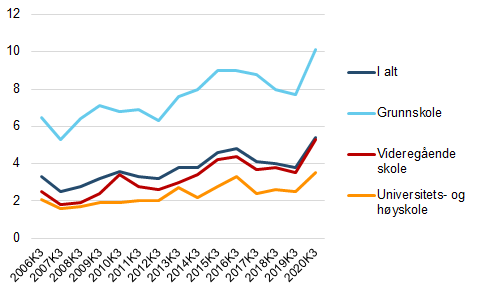 Kilde: SSB
Foto: Pixabay
[Speaker Notes: En av grunnene til at SSB anslår mangel på arbeidskraft med yrkesfaglig utdanning er at per i dag er det i overkant av én av fem som ikke fullfører videregående skole innen fem-seks år. Frafallet er enda større innen yrkesfag, særlig blant menn, der en tredel fullfører ikke studiet. Det positive er at frafallsandelen har gått noe ned. For to år siden, da forrige omverdensanalyse ble publisert, var det 1 av 4 som ikke fullførte. Om denne positive trenden fortsetter kan mangelen bli mindre enn SSB anslår i sin siste framskriving. 
 
Frafall fra videregående utdanning er en stor samfunnsutfordring: Arbeidsledigheten har over lengre tid var klart høyere blant de som ikke har fullført utdanning eller har kun grunnskole, som den lyseblåe kurve i figuren viser, og de opplever større svingninger. Blant annet har koronautbruddet rammet i mye større grad ufaglærte enn andre grupper. Fram mot 2035 venter NAV at denne tendensen fortsetter og kanskje blir forsterket.]
Konsekvenser av automatiseringen og annen omstilling
Kan få periodevis økt ledighet i særlig berørte næringer og yrker

Nye jobber kommer i andre næringer/yrker og kan skapes andre steder i landet

NAV må lette omstillingene – bidra til yrkesmessig og geografisk mobilitet -

Livslang læring og omstilling 

Økte krav i NAV til kompetanse om arbeidsmarkedet og arbeidsinkludering
[Speaker Notes: Alle disse faktorene vil ha en rekke konsekvenser for arbeidsmarkedet og for NAV.

Periodevis økt ledighet i særlig berørte næringer og yrker – På grunn av høy omstillingstakt framover, kan vi oppleve flere perioder med økt ledighet innen enkelte næringer og yrker, eller geografiske områder, som vi så under oljeprisfallet for noen år tilbake der arbeidsledigheten økte kraftig, særlig i Rogaland. 

Nye jobber kommer i andre næringer/yrker og kan skapes andre steder i landet – Selv om mange jobber vil forsvinne eller endre innhold i årene som kommer vil det imidlertid også oppstå nye jobber. Beregninger fra Verdens økonomiske forum antyder at samspillet mellom mennesker, maskiner og algoritmer på verdensbasis vil skape opp mot 12 millioner flere jobber enn de som forsvinner fram mot 2025. I tillegg vil en aldrende befolking trolig føre til mangel på arbeidskraft innen helse og omsorg. Vi går dermed på ingen måte mot en jobbløs framtid helt ennå. Men de nye jobbene kan oppstå innen andre yrker og geografiske områder enn de jobbene som forsvinner.

NAV må lette omstillingene – bidra til yrkesmessig og geografisk mobilitet – Derfor er det viktig at NAV bidrar til å lette omstillingene og bidra til både yrkesmessig og geografisk mobilitet, selv om dette er en oppgave som krever samarbeid fra flere aktører, blant annet innen utdanningssektoren. Det er også ting som tyder på at geografisk mobilitet kan bli mindre viktig i årene som kommer, ettersom digitaliseringen gjør det enklere for mange yrkesgrupper å utføre jobben sin uten å være fysisk til stede på arbeidsplassen.

Livslang læring og omstilling – Et sentralt virkemiddel for å øke den yrkesmessige mobiliteten blant arbeidssøkere er å tilrettelegge for kompetanseheving. Regjeringen la i april i 2020 fram en stortingsmelding om kompetansereformen «Lære hele livet». Det ble der presentert en rekke tiltak for å hindre at noen skal «gå ut på dato» som følge av manglende kompetanse. Dette inkluderer blant annet tiltak for å stimulere til mer etterspørsel etter kompetanseutvikling, åpne utdanningssystemet for livslang læring og bedre kobling mellom tilbud og etterspørsel etter kompetanseutvikling. Det har også blitt foreslått å opprette et nytt program for arbeidslivsdrevet kompetansebygging. Dette skal være et samarbeid mellom arbeidslivet og det offentlige, både når det kommer til gjennomføring og finansiering, og nye utdannings- og opplæringstilbud skal utvikles basert på konkrete og identifiserte kompetansebehov i arbeidslivet. Dette skal omfatte både formell og uformell opplæring.

Økte krav i NAV til kompetanse om arbeidsmarkedet og arbeidsinkludering – Til slutt vil en høy omstillingstakt på arbeidsmarkedet også stille krav til at NAV-veiledere holder seg løpende oppdatert på de lokale forholdene på arbeidsmarkedet for effektivt å kunne formidle arbeidskraft.]
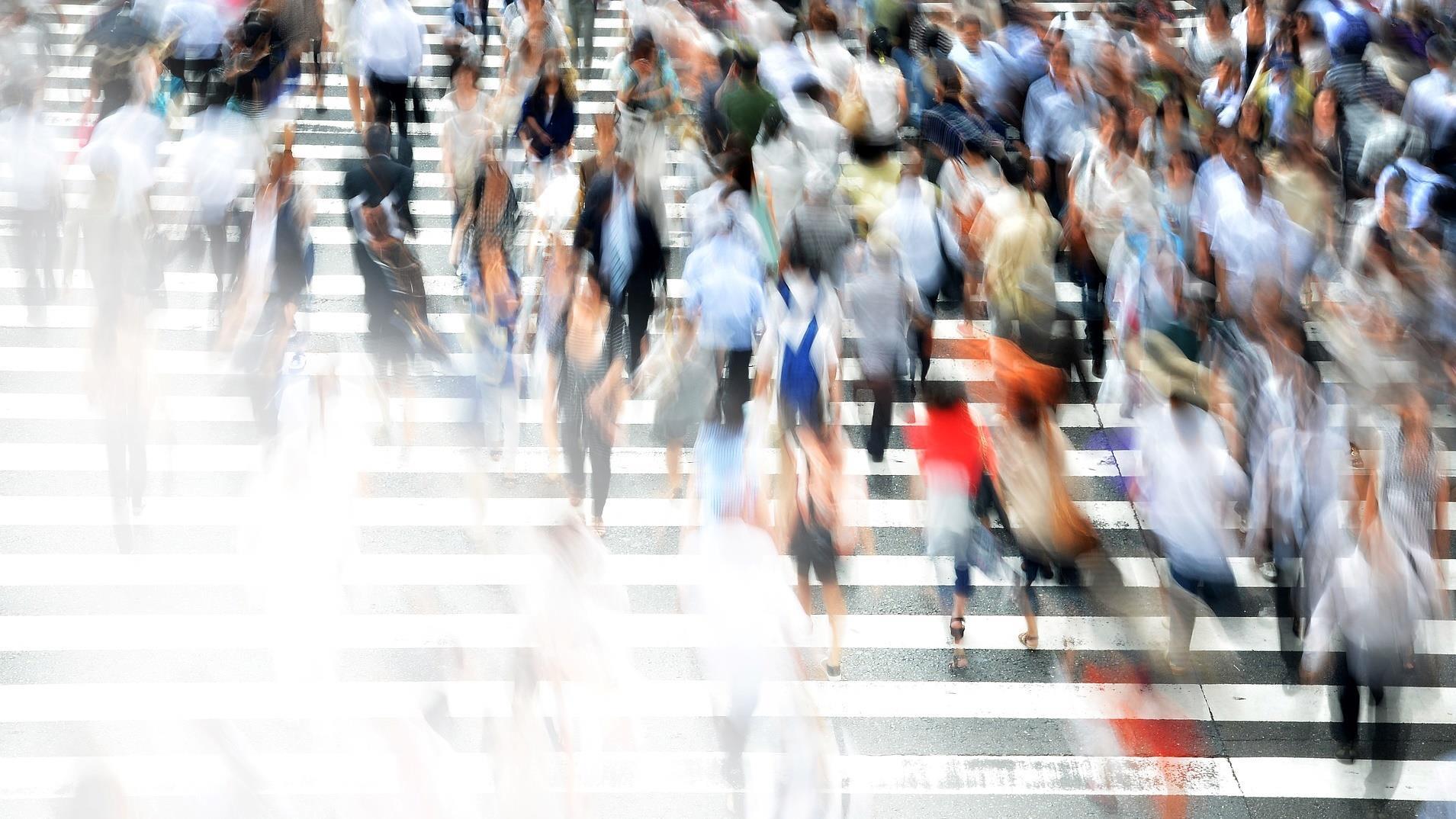 Demografi:
Svakere befolkningsvekst, 
sterkere aldring
Foto: Colourbox
[Speaker Notes: Her er hovedbildet at vi får svakere befolkningsvekst framover, og enda sterkere aldring enn vi tidligere trodde. Økende innvandrerbefolkning og sentralisering vil fortsatt være viktige demografiske trender.]
Svakere befolkningsvekst – sterkere aldring
Befolkningsvekst 2021–2035
Konsekvenser for NAV
Beskjedne konsekvenser for arbeidsbelastning – 3 av 4 NAV-ansatte jobber opp mot folk i yrkes-aktiv alder
Mottakere av alders-pensjon og hjelpemidler vil øke med 40 % til 2035
Økt press på statsfinansene – større forventninger til at NAV bistår flere grupper i oppfølging mot arbeid
Foto: Rawpixel/Unsplash
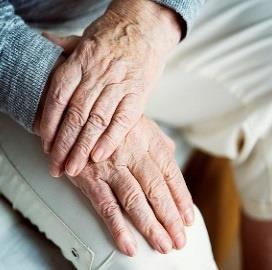 +3%
Aldersgruppen 19-66 år
Foto: Unsplash
Kilde: SSBs befolkningsframskrivinger mellomalternativet, juni 2020
[Speaker Notes: SSB har gradvis har satt ned veksten framover i sine framskrivinger – det var også tilfelle i framskrivingen som kom i juni i fjor. Her ser vi ventet befolkningsvekst for ulike aldersgrupper til 2035.
Totalt i Norge ventes nå befolkningsveksten å bli 7 prosent fram mot 2035, ½ prosent i året. Foregående 15 år, fra 2005 til 2020, 17 pst. befolkningsvekst.
Aldringen blir ekstrem som vi ser - over 60 prosent økning for aldersgruppen 75+, mens det ventes nedgang for de under 35. Her er riktignok usikkerheten størst, når det gjelder fødselstall (fruktbarhetsrate) og innvandring.
Vi sier nå at demografien vil gi ganske håndterbare konsekvenser for arbeidsbelastningen i NAV. De fleste ansatte i NAV jobber opp mot folk i yrkesaktiv alder (vi anslår at det gjelder 3 av 4 NAV-ansatte) hvor veksten nå ser veldig beskjeden ut. Så er det selvsagt andre forhold enn demografi som vil utfordre også framover – men her snakker vi om demografien direkte. Og dette gjelder vel de fleste hos dere, så det er samme for dere – det er mye som vil utfordre hos dere framover, men det vil ikke være pga. demografi i særlig grad.
Brukergrupper med mange eldre vil vokse voldsomt riktignok - alderspensjonister og mottakere av hjelpemidler – viser over 40 prosent vekst for begge gruppene til 2035. De som allerede mottar alderspensjon trenger ofte lite bistand fra NAV og vi har lykkes godt med automatisering. Samtidig sier vi i analysen at vekst i alderspensjonister i utlandet kan bli en utfordring, siden vi her fortsatt har stor grad av manuell saksbehandling. Hjelpemidler blir en stor utfordring, om det er et område som utgjør nesten 10 prosent av de statlige ansatte i NAV.]
Alderspensjon og hjelpemidler øker mest
Mottakere av NAV-ytelser og hjelpemidler, endring 2010–2019 og 2019–2035
Kilde: NAV
[Speaker Notes: Her ser vi utviklingen i antall mottakere av de viktigste ytelsene våre samt hjelpemidler. Blå søyler, endringen fra 2010 til 2019, grønne er forventet vekst til 2035
Omverdensanalysen fokuserer her på de lange linjene, men på kort sikt vil naturligvis de kortsiktige svingningene være vel så viktig for NAV. 

Blå søyler viser endringen fra 2010 til 2019, de grønne er forventet vekst til 2035. Årsaken til at vi viser endringen fra 2019 er at 2020 og 2021 har vært svært spesielle år på mange områder pga. pandemien. Vi ser også bort fra konjunktursvingninger og andre kortsiktige trender her.
Alderspensjonister og brukere av hjelpemidler vil bli de brukergruppene som vil øke mest framover – begge med over 40 prosent vekst (45 prosent fra 2019, men fra 2021 er det snakk om rundt 40 pst). 
For de andre ytelsene her som gjelder folk under 67, uføretrygd, foreldrepenger, sykepenger, dagpenger, AAP, får vi ganske moderat brukervekst framover. 
Uføretrygd er ytelsen i yrkesaktiv som vil øke mest. Vi yter lite personlig bistand til den gruppen i dag, men fortsatt sterk vekst kan gi politisk press om at NAV i større grad følger opp også den gruppen mot arbeid. Bl.a. har Sysselsettingsutvalget hatt ulike forslag her. Grunnen til økningen er innstramminger på AAP i 2018 som vi ikke har sett den fulle effekten av ennå, samt at midlertidige koronaendringer vil bli avviklet. Uføretrygd har dessuten overvekt over folk i 50- og 60-årene, der befolkningsveksten blir større enn for yngre grupper.
Foreldrepenger: Ventes også en viss vekst her – skyldes at SSB venter en del vekst i fødselstallene på sikt. Men her er usikkerheten stor.
På sykepenger antar vi på lang sikt at veksten vil bli om lag på nivå med sysselsettingsveksten.
Dagpenger – vanskelig å forutse utviklingen på sikt – og vil legger der til grunn vekst i takt med sysselsettingsveksten på lang sikt. Vi må likevel regne med svært store svingninger.
Arbeidsavklaringspenger: Mye tyder på svak utvikling framover, kanskje nedgang. Skyldes flere regelverksinnstramminger. Kan gi muligheten til å drive tettere oppfølging av mottakerne der.]
Lavere vekst og endret sammen-setning av innvandrerbefolkningen*
* Født i utlandet av utenlandskfødte foreldre
Foto: Aaron Thomas/Unsplash
Kilde: SSBs befolkningsframskrivinger, juni 2020
[Speaker Notes: Hvordan innvandringen og utvandringen vil utvikle seg er jo antakelig det største usikkerhetsmomentet i befolkningsutviklingen. Lite nytt her de siste par årene.
Fra rundt 2005 til 2015 hadde vi rekordhøy innvandring. Framover ventes det klart lavere innvandring, og temmelig høy utvandring. 
Men innvandrerbefolkningen ventes likevel å øke med 22 prosent fra 2021 til 2035, til nesten 1 mill. i 2035. Det er klart lavere vekst enn i forrige framskriving.
¾ av økningen ventes å komme i den nederste gruppen, fra Øst-Europa utenfor EU, Afrika, Asia og Latin-Amerika. Flesteparten kommer her fra Afrika og Asia.
Arbeidsinnvandringen viser en nedadgående trend. Skyldes sterkere økonomisk vekst i Øst-Europa enn her, og at disse landene har sterkere aldring enn oss. Nettoinnvandringen er nå derfor størst blant familieinnvandrere. 
Lavere vekst i innvandrerbefolkningen kan gjøre det lettere for innvandrere å få innpass på det norske arbeidsmarkedet. 
Endret sammensetning gir antakelig en høyere andel som mangler riktig kompetanse og arbeidserfaring, og vi ser at flere enn før mangler grunnleggende skolegang. Det kan trekke i motsatt retning når det gjelder å lykkes med integreringen. 
Dette er jo et område der vi vet at utviklingen kan skifte brått, slik vi erfarte under flyktningkrisen i 2015.]
Sentraliseringen fortsetter –Sterk aldring i utkantkommuner
Befolkningsvekst 2020–2035 etter kommunenes sentraliseringsgrad
(folketall i millioner i parentes)
Kilde: SSBs befolkningsframskrivinger, juni 2020
Foto: Erik Odin/Unsplash
[Speaker Notes: Her ser vi befolkningsutviklingen for ulike grupper kommuner til 2035, etter SSBs inndeling av kommunene etter sentralitet. Vi ser at de fleste kommunegruppene ventes å få befolkningsvekst, unntatt de minst og nest minst sentrale kommunene. Det er betydelige variasjoner her innenfor hver gruppe. Og ifølge SSB ventes nedgang i folketallet i 40% av kommunene fram til 2035. 
En konsekvens er at disse kommunene vil få større mangel på arbeidskraft. Det vil også bli en utfordring for rekrutteringen til NAV. Færre i yrkesaktiv alder vil gi mindre behov for mange av NAVs tjenester lokalt. Det tror vi vil utfordre organiseringen vår, og hvordan skal sikre gode nok kunnskapsmiljøer og effektiv ressursutnyttelse. Digitaliseringen trekker jo i samme retning.]
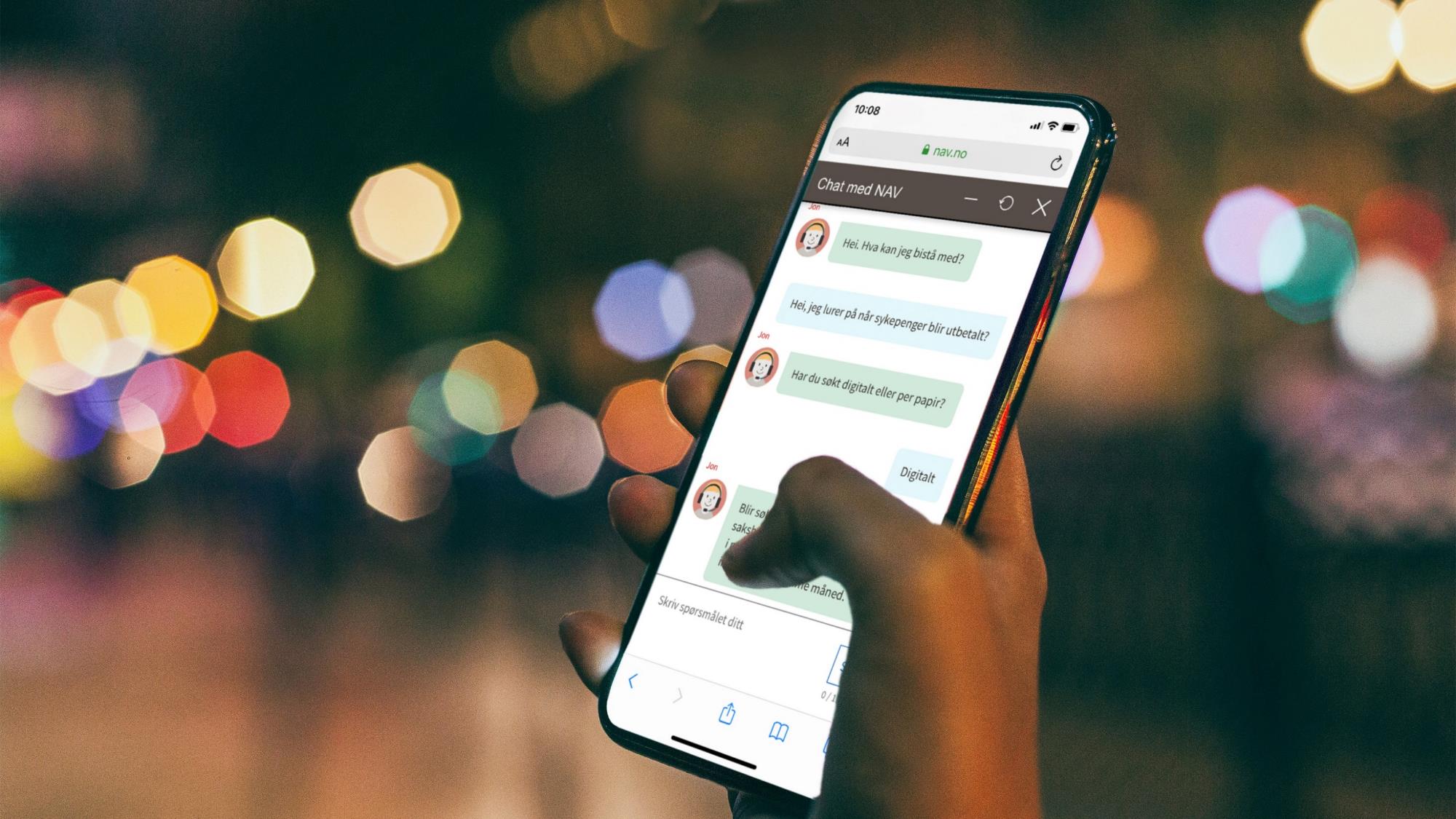 Brukerforventninger:
Økte forventninger til koordinerte tjenester og tilpasset service
Fotomontasje: Pexels/Skjermdump
[Speaker Notes: Brukerforventninger: I vår forrige omverdensanalyse fra 2019 sa at vi forventningene vil øke raskt framover - særlig forventningene til koordinerte tjenester (både innad i NAV og på tvers av offentlig sektor) og tilpasset service (tjenester mye mer tilpasset min situasjon, mine behov). Det drives særlig av at folk opplever stadig bedre tjenester ellers i samfunnet.
Det tror vi står seg veldig godt. Ifølge Difis innbyggerundersøkelse fra 2019 svarer 60 pst at det er mye plunder og heft i møtet med det offentlige. Det er opp 13 prosentpoeng fra i 2015. Offentlige tjenester har nok blitt bedre, men forventningene har økt raskere enn evne til å innfri.]
[Speaker Notes: Når vi har prøvd å sjå på kva forventningar vi må møte i 2035, er det særleg tre områder vi har lagt vekt på. 
For det første trur vi tenestene vi leverer i større grad vil vere automatiserte og proaktive, til tider nesten usynlige. 
For det andre trur vi at forventningane vil handle om tenester som er meir tilpassa og koordinerte
For det tredje trur vi forventningane til møtet med NAV vil auke og endre seg, til å handle meir om å kunne hjelpe folk vidare og ut av den situasjonen eller problemet dei står i. 
Skal fortelle litt meir om alle desse tre.]
Usynlige, automatiske og proaktive tjenester
Gjenbruk av informasjon og enklere prosesser for brukerne

På mange områder antar vi at brukerne verken vil være i kontakt med oss eller kjenne til at det er NAV som leverer ytelsen eller tjenesten de mottar
I 2035 ser jeg for meg at vi slipper å streve for å få de ulike ordningene. At de er tilgjengelig for oss der vi er i livet, når vi trenger det. 

Brukerrepresentant
Om 15 år håper jeg systemet er så bra, at jeg som en vanlig bruker ikke merker det.

Brukerrepresentant
[Speaker Notes: Digitalisering av tjenester handler om å vurdere hvordan tjenestene kan forbedres, og ikke bare «sette strøm på» eksisterende skjema og prosesser. 
Digital agenda for Norge (Meld. St. 27 2015–2016) peker blant annet på gjenbruk av informasjon om brukerne som vi allerede har, slik at brukerne slipper å sende oss samme dokumentasjon flere ganger. Et annet eksempel på hvordan tjenester kan forenkles for brukerne, er å snu prosessen, slik at brukerne automatisk får tildelt ytelser og tjenester de har rett til, i stedet for at de må søke 
På mange områder antar vi at brukerne i 2035 verken vil være i kontakt med oss eller kjenne til at det er NAV som leverer ytelsen eller tjenesten de mottar. OECD (Organisasjonen for økonomisk samarbeid og utvikling (Organisation for Economic Co-operation and Development) omtaler denne trenden som «usynlige tjenester». 
Selv om dette kan gi veldig gode tjenester for folk, kan vi møte utfordringer. 
Et eksempel er økt skepsis til deling av data. En årsak til at dette er en sannsynlig trend, er en økning i tjenester og virksomheter som tar i bruk data. Dette igjen kan gi flere tilfeller av misbruk, som vi tror vil øke folks skepsis. Dette kan få konsekvenser for regelverket for personvern og datasikkerhet, og hvordan vi kan bruke data i tjenesteutviklingen. En annen mulig konsekvens av dette er at brukerne trolig vil måtte gjøre flere valg når det gjelder personvernet sitt, som kan oppleves komplisert og skape usikkerhet. Det at brukerne skal kunne gjøre ulike valg, kan også påvirke NAV ved at løsningene kan bli mer komplekse å forvalte.
OECD påpeker også at en utfordring med «usynlige tjenester» kan være at brukerne for eksempel ikke lenger vil forstå den viktige rollen offentlige tjenester spiller og hva de bidrar med i livene deres (OECD 2020a). Dette kan påvirke forståelsen for og viljen til å finansiere offentlige tjenester gjennom skatt.
Vegen til usynlige tjenester går ikke av seg selv. Hva vi får til avhenger av hvordan vi bruker mulighetene som gis, og av faktorer som regelverk, etikk, kompetanse og kultur. Evnen til å forstå og møte brukernes behov blir avgjørende, sammen med regelverksutvikling, teknologisk kompetanse og innovasjonskultur.]
Hvilken kompetanse trenger folk i møte offentlige tjenester?
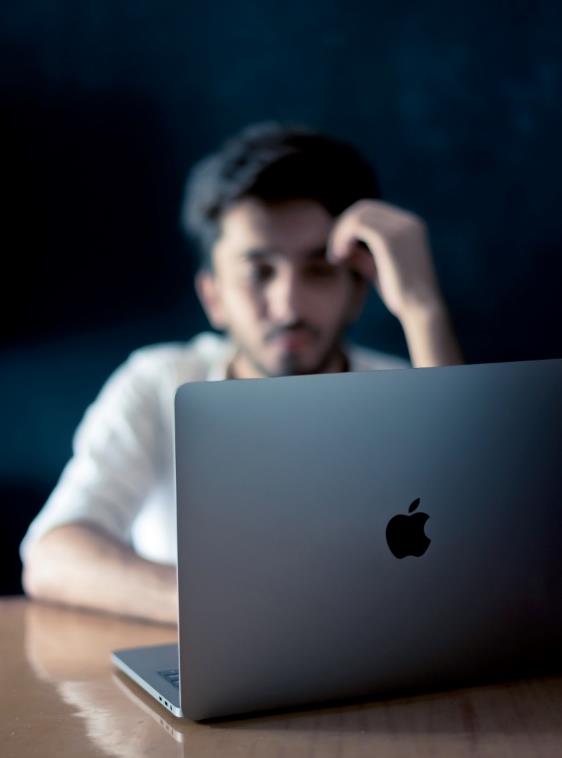 Digital kompetanse en terskel i dag
Folk og virksomheter står ofte i krevende situasjoner, som påvirker hvordan de tar i bruk våre tjenester
Administrativ kompetanse vil være viktig så lenge tjenestene er komplekse og lite koordinerte
Kan automatisering føre til at vi forstår mindre av hvilke rettigheter og plikter vi har?
Foto: Unsplash
[Speaker Notes: De aller fleste innbyggerne i Norge har god digital kompetanse. I 2017 var det 3 prosent som ikke hadde digitale ferdigheter, mens 22 prosent hadde mangelfulle digitale ferdigheter (SSB 2017).  I 2035 tror vi disse gruppene vil være betydelig færre. På veien dit er det imidlertid viktig å sørge for at tjenestene er tilgjengelige også for disse brukerne.  Sjekk I januar om det har kome nye tal frå Kompetanse Norge. 
Samtidig med at vi må legge godt til rette for de med ingen eller mangelfulle digitale ferdigheter, tror vi at de digitale tjenestene vil bli stadig bedre, og at folk vil bli bedre til å bruke dem. Vi tror også at det i årene som kommer kan være andre ferdigheter som påvirker i hvilken grad man får nytte av digitale, offentlige tjenester, for eksempel kjennskapen til offentlig sektor (ofte kalt administrativ kompetanse).
Hvilken kompetanse som er viktig for brukeren i møtet med offentlige tjenester om 15 år, er vanskeligere å se for seg. Vi tror at særlig automatiseringen av tjenestene vil gjøre den digitale og byråkratiske kompetansen mindre viktig. Samtidig ser vi at full automatisering kan bringe med seg nye problemstillinger. Et eksempel kan være at vi får mindre kunnskap om offentlige tjenester og regelverk når vi ikke må oppsøke dem eller søke. Dette igjen kan påvirke evnen til å etterprøve om vi får det vi har krav på. Verne (2015) viser blant annet hvordan unge som ikke har fylt ut skattemeldingen, forstår mindre av hva som skjer når de faller utenfor dagens automatiske løp for skattemeldingen.]
Tilpasset service og koordinerte tjenester
Tjenester som er skreddersydd den enkeltes situasjon og behov
Få den hjelpen jeg trenger, når jeg trenger den
I større grad kunne velge selv
Slippe å forholde seg til hvordan offentlig sektor er organisert
NAV i større grad en leverandør av data?
Foto: Rob Curran/Unsplash
[Speaker Notes: Tilpasset service
Å sette brukernes behov i sentrum for utviklingen av tjenester har pågått lenge, og vi tror det vil bli enda tydeligere de neste 15 årene. Trenden handler i stort om at folk forventer både analoge og digitale tjenester som er skreddersydd deres konkrete situasjon og behov. Digitaliseringsrådet (2020) peker i sin erfaringsrapport fra 2020 på at det ikke er nok å sette brukerne i sentrum, vi må tenke som brukerne. Med det mener de at vi må sette oss inn i den situasjonen de befinner seg i når de har behov for en tjeneste. Brukerrepresentantene i NAV beskriver det samme når de peker på at vi må lage «pakker» til brukerne ut fra behovene deres. Regjeringens digitaliseringsstrategi (Kommunal- og moderniseringsdepartementet 2020a) legger prinsippet om «brukeren i sentrum» når de påpeker at de digitale tjenestene skal ta utgangspunkt i livshendelser, for å koordinere tjenestene bedre.
I 2035 tror vi at både innbyggere og virksomheter selv ønsker å velge hvordan de skal ha kontakt med oss og hva slags hjelp skal få. I begge de to store brukergruppene er det et mangfold av behov og forventninger som må møtes med tilpasset service. Eksempelvis ser vi i dag at mindre virksomheter i større grad enn de store forventer at NAV skal være en slags HR-avdeling, mens de større virksomhetene har egne ressurser som håndterer møtet med NAV. Vi tror de fleste ønsker å få individuell service gjennom digitale og automatiserte tjenester. Gjennom bruk av data og mer brukersentrerte tjenester tror vi at de fleste vil oppleve de digitale tjenestene som tilpasset deres behov. Imidlertid vil andre ønske tilpasset og individuell service gjennom bistand fra en veileder i NAV, og samtidig forvente at dette skal være lett tilgjengelig.

Koordinerte tjenester
For å få tilgang til offentlige tjenester i dag må innbyggerne og virksomhetene i stor grad forstå hvordan offentlig sektor er organisert og hvem som har ansvar for hvilke tjenester. Forventningene om koordinerte tjenester handler både om tjenestene NAV har ansvar for, og på tvers av offentlige aktører. Vi tror at den teknologiske utviklingen kan bidra til at brukerne får bedre og mer koordinerte tjenester. 
Vi ser at både personbrukerne og arbeidsgiverne ønsker seg mer samordnede tjenester fra NAV (Nyberg mfl. 2020). Forventningene om koordinerte tjenester handler også om å kunne ta kontakt med NAV uten å kjenne til vår interne organisering. Når brukerne har kontakt med oss i dag, er det ikke fritt frem å velge den kanalen de ønsker. For eksempel må folk bruke ulike kanaler for spørsmål om henholdsvis ytelser og oppfølging. Årsaken er at vi har spesialisert fagområder for å kunne gi korrekte svar, god kvalitet og effektiv drift. Vi prøver altså til en viss grad å styre henvendelser til de enhetene som har rett kompetanse til å møte behovet folk har. Fremover vil brukerne forvente lik service og kompetanse i alle kanaler. 
Leverandør av data
Forventningen om å slippe å forholde seg til NAVs og offentlig sektors organisering kan også være en driver for å tilby tjenester hos aktører der brukerne allerede er. 
Nav kan både la andre aktører bruke våre data for å levere tjenester, og bruke andres inn i våre tjenester. NAV bruker i dag data fra private løsninger som Finn for å tilby tjenesten arbeidsplassen.no, som viser ledige stillinger fra mange kilder. NAV henter også inn data fra samarbeidspartnere som eksempelvis tiltaksarrangører eller helsevesenet. Det er vanskelig i dag å anslå hvor mye denne trenden vil øke de neste 15 årene, men vi ser flere tilfeller der denne formen for datadeling har bidratt til bedre tjenester til brukerne. Vi antar derfor at vi vil se flere eksempler i årene som kommer. Konsekvensene for NAV kan være at vi på flere områder tar rollen som datatilbyder, ikke tjenesteleverandør.]
Møter som bidrar til at folk kommer seg videre
Automatiseringen vil ta bort mange av dagens møter
Dette vil øke forventningene til tjenestene og møtet med NAV
Ta deg videre i livet, ut av den situasjonen du eller virksomheten din står 
Gjelder uavhengig av om møtet er med et menneske eller en maskin
Kan endre hvilken kompetanse NAV trenger
Brukerbehov
Relasjoner
Arbeidsmarkedet
Foto: Stockbilder
[Speaker Notes: I 2035 antar vi at flere av NAVs tjenester er automatiserte, og at tjenestene på mange måter er usynlige. Samtidig tror vi brukerne i enda større grad får kunnskap og kompetanse om hvordan de kan hjelpe seg selv gjennom tilgjengelig informasjon og verktøy på internett. Dette kan endre forventningene folk har til møtet med NAV. Det gjelder uavhengig av om møtet er med et menneske eller en maskin.
For det første kan denne utviklingen gi høyere forventninger om at møtet med NAV skal bidra til at du kommer deg videre i livet eller fra den situasjonen som gjorde at du eller virksomheten din trengte hjelp. Disse forventningene antar vi vil handle mer om å bygge relasjoner, motivere og støtte. Dette er viktig kompetanse hos veilederne i NAV i dag og kan bli enda viktigere i årene som kommer. Kompetansebehovet kan også utvikle seg mer i retning coaching, psykologi og annen spisskompetanse som kreves for å bidra til at mennesker kommer seg videre i livet og arbeidslivet. På mange måter ligner denne utviklingen på den vi forventer innenfor omsorgsyrkene. En av årsakene til satsingen på velferdsteknologi er at de som møter brukerne og pasientene skal kunne bruke mer tid på omsorg og støtte der det trengs mest (NOU 2011:11).
For det andre tror vi forventningene vil handle om å være de fremste når det gjelder kunnskap om arbeidsmarkedet. Dette handler både om at denne kunnskapen er viktig for å kunne hjelpe folk og virksomheter, men også om at vi tror forventningen om kunnskap vil skjerpes. Internett gir allerede folk tilgang til informasjon og kunnskap som gjør dem i stand til å stille vanskeligere spørsmål i møte med fagekspertise innenfor flere sektorer. Et eksempel er hvordan man i dag kan lese seg opp på symptomer og medisin før man møter fastlegen. Denne trenden tror vi vil forsterkes av at mer informasjon blir gjort tilgjengelig på bedre måter på internett.]
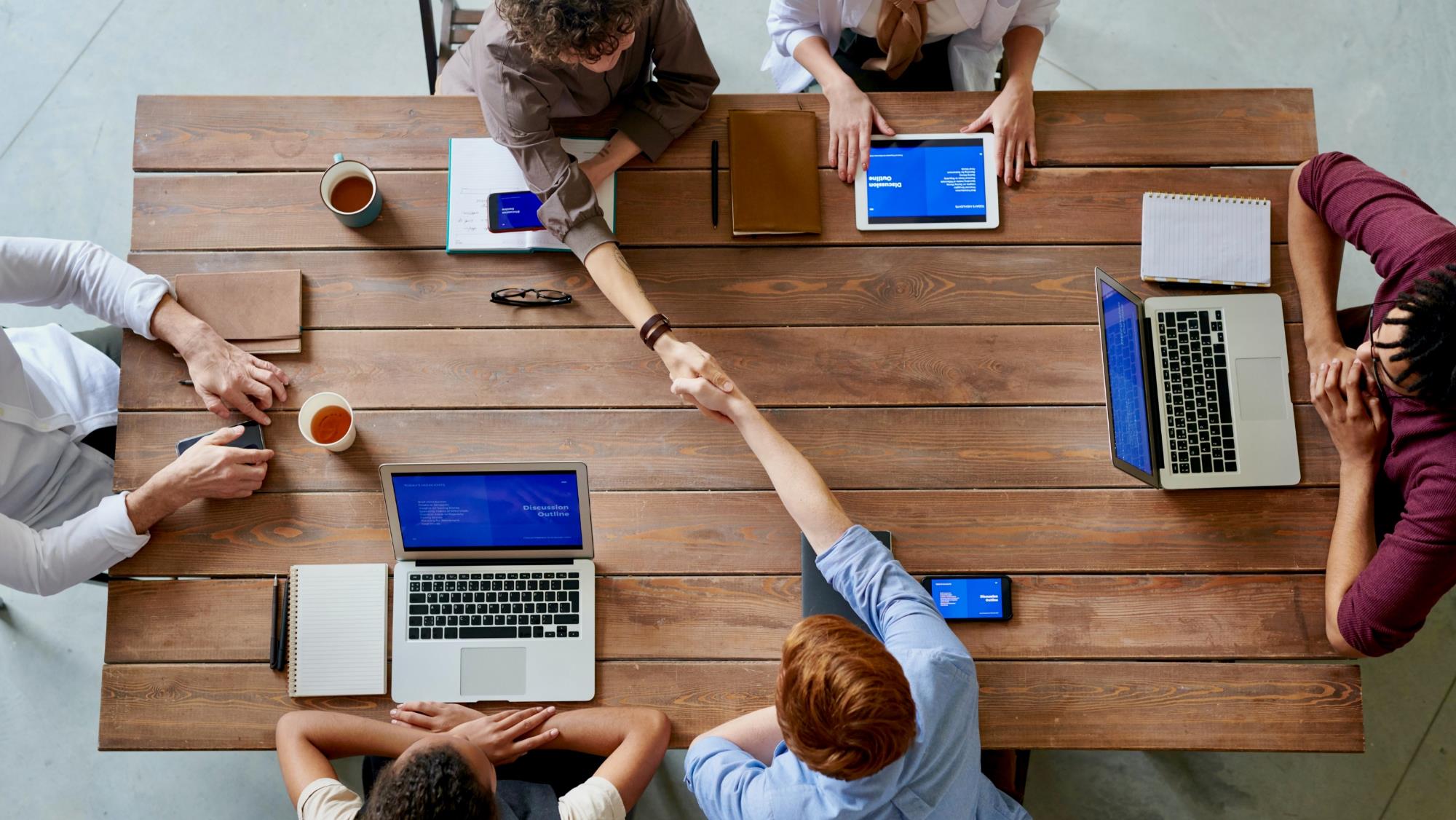 Teknologi:
Datadrevne
tjenester
gir store
muligheter
Foto: Pexels
[Speaker Notes: Teknologi
Kapitlet vil først og fremst handle om digital teknologiutvikling hvilke muligheter det kan gi NAV
Vi står midt i en gjennomgripende digitalisering av hele samfunnet. 
Den eksponentielle veksten i data vi ser på alle områder i samfunnet, også for oss i NAV, gir oss store innovasjonsmuligheter innen datadrevne tjenester.]
Rivende teknologisk utviklingFlere utviklingstrekk vil prege liv og samfunn
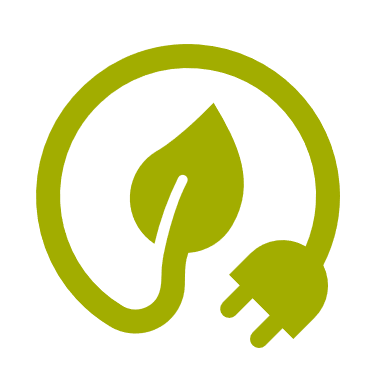 Grønt skifte
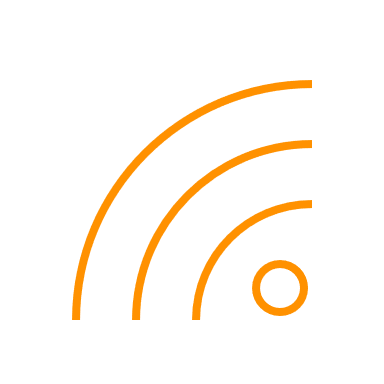 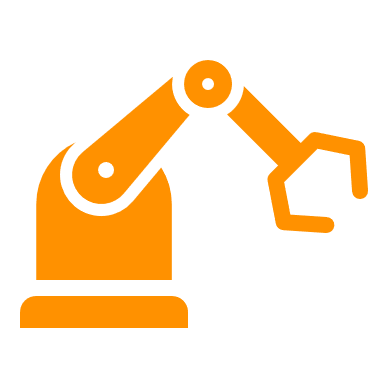 Det fysiske og digitale smelter sammen
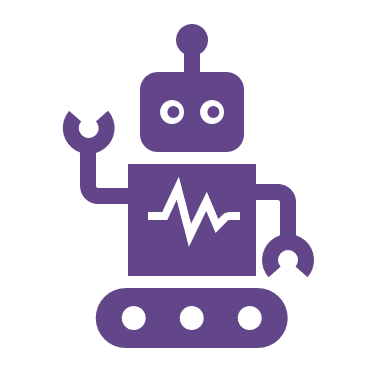 Robotisert og førerløst
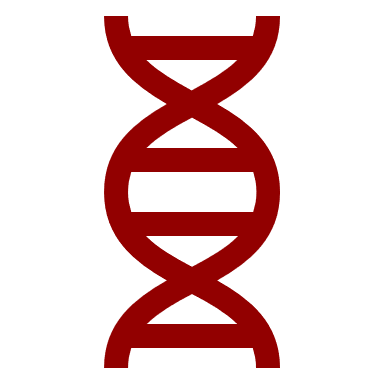 Foto:  Daniel Morris on Unsplash
Persontilpasset medisin
[Speaker Notes: Det eneste vi kan si med sikkerhet er at vi lever I en tid med rivende teknologisk utvikling. Utviklingen går fort, og vi tar til oss ny teknologi raskere enn noen gang. Men akkurat hvilken vei det bærer, er ikke alltid like lett å spå. 

Hvis vi likevel skuer mot horisonten, så skimter vi konturene av noen større trender som vil prege liv, arbeid og samfunn I årene som kommer
Vi står overfor et grønt skifte – hvor teknologier som sol, vind m.m. utvilsomt vil spille en viktig rolle
Det fysiske og digitale smelter sammen: Vi ser det allerede på den nye bilen i garasjen: den er utstyrt med sensorer, en datamaskin og er på nett. Produserer data som brukes for å forbedre design og lage bedre biler – eller kanskje helt andre ting…
Landbruksroboter vil trolig både så og sanke, og kanskje er det en førerløs ferge som frakter deg til jobb om morgenen.
Behandlinger som er mer tilpasset biologiske forhold hos den enkelte pasient. åpner for mer detaljerte diagnoser og behandingsløp skreddersydd våre individuelle behov. 
Kanskje ser vi til og med kontureren av en helt ny romalder.

Alt dette og mer være viktig og på ulike hvis prege liv, samfunn og arbeid I årene som kommer, men likevel er det kanskje særlig en trend som griper på tvers av alt dette og mer – på tvers av alle næringer, sektorer og virkeområder]
Digitaliseringen fortsetter å bre om segVedvarende og tiltakende trender
Tingenes internett
Kvante-datamaskiner
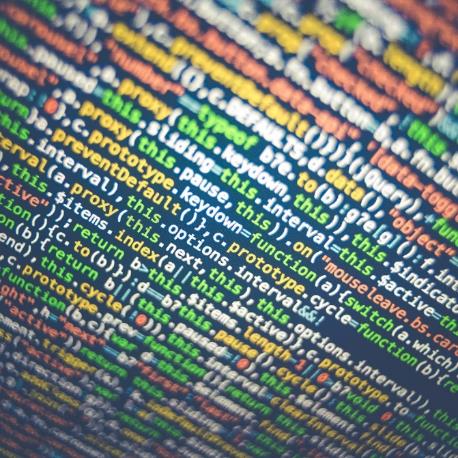 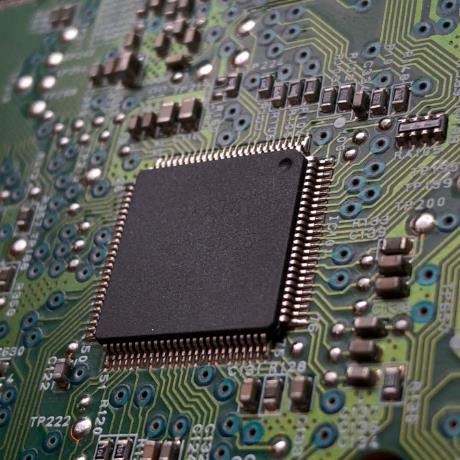 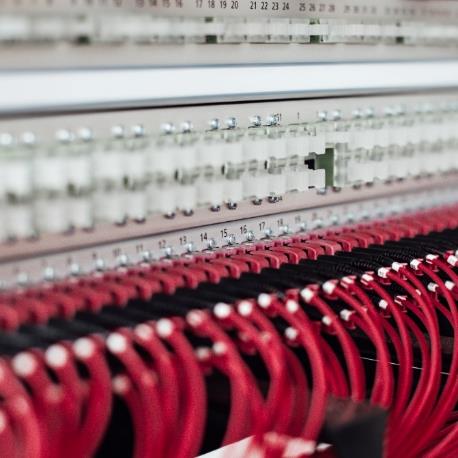 Sky-tjenester
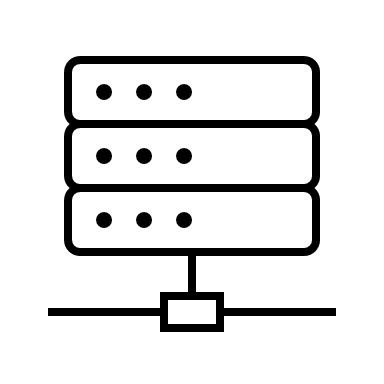 Kunstig intelligens
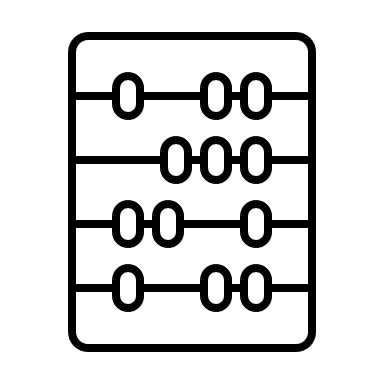 Digitale tvillinger
5G
Billigere og mer fleksibel datakraft
Bredere og lettere tilgang til data
Algoritmiske systemer
Alle foto: Unsplash
[Speaker Notes: Nemlig det at verden blir mer preget av hvordan data produseres, samles inn, analyseres og omsettes i tjenester og produksjon. 
Dette er i og for seg ikke noe nytt --- vi har stått I dette I flere år allerede, men det er heller ingen tegn I tiden på at denne trenden vil avta i årene som kommer:

Minste tre sammenfallende faktorer som forsterker hverandre forventes å gi utviklingen tiltagende tyngde og kraft i årene som kommer: 
Underliggende drivelementene er uforandret, selv om det kanskje er nye teknologier som gjør seg gjeldende:

Billigere og mer fleksibel datakraft: Skytjenester gjør det allerede mulig for små startups å få tilgang til samme datakraft som store selskaper. Og nå tar også NAV og flere andre offentlige aktører sine første steg ut I sky. Og selv om det foreløpig kanskje er en kuriositet, kan du nå kjøpe datakraft fra kvantedatamaskiner hos de store skyleverandørene. Når denne teknologien modnes, spås en helt annen ytelse og kraft. 

Bredere og lettere tilgang til data: vi bruker teknologi mer enn noensinne, og produserer mer data enn noen gang. Ingen grunn til å tro at det vil avta: nå ruller vi ut 5G I det Ganske land – og visker ut skillet mellom fibernettet og mobilnettet – og åpner ikke minst for at nye gjenstander kan komme på nett – sensorer fra biler, sykler, til kraftanlegg og varatralla på REMA – alt er på nett og produserer data som kan brukes til å utvikle nye varer og tjenester.

Og mens alt får en digital dataskygge, ser vi stadig nye verktøy/teknikker for å nyttiggjøre slike data bre om seg eller annvendes på nye områder  - kanskje kan vi lage  en digital tvilling av bilen som kan brukes til testing og utvikling? Kanskje kan kunstig intelligens i sin bredeste forsand brukes til å lage persontilpassede råd og anbefalinger eller til og med kjøre deg hjem en sen kveld. (Glemt nøkkelen, fortvil ikke – døra åpnes ved bildegjenkjenning.)]
Digitaliseringstrender i NAVVedvarende og tiltakende
Forvaltningen digitaliseres
Flere oppgaver løses digitalt, og som sammehengende tjenester rundt livshendelser.
Etisk og bærekraftig digitalisering
Bredere debatt om personvern, algoritmer, rettsikkerhet, makt og bruk av data.
Brukerkontakten digitaliseres
Fra selvbetjening på nett til det digitale NAV-kontoret.
Foto: Pexels, Colorbox
[Speaker Notes: Hva betyr alt dette så for NAV?

Skal være varsom med å spå for sikkert, men også her ser vi tendenser og trender som vi ikke tror vil avta med det første – heller motsatt 

Brukerkontakten digitaliseres:  Ikke noe nytt : vi er allerede godt i gang med å legge til rette for økt selvbetjening på nett. Det vil fortsette. Men hva med NAV-kontoret? Vil det bestå og hvordan vil det I så fall se ut om 15 år? Noen tegn i tiden gir kanskje en pekepinn:
Vi at det dukker opp kurs og utdanningstilbud på plattformer som Coursera og EdX. Her kan du ta online kurs i alt fra gastronomi til finans og programmering. Du kan ta små påfyll, eller en hel grad. Når det passer deg, der hvor du befinner deg og tilpasset dine behov. Og disse tjeneste rigger seg for at arbeidsliv i omstilling, hvor kontinuerlig læring, faglig påfyll og reorientering trolig blir stadig viktigere.
Koronapandemien sendte offentlige tjenester som legekonsultasjoner og skoleundervisning til digitale flater nærmest over natten. Også I NAV, ble noen tilbud for første gang lagt til digitale flater. Vi har erfart at det finnes muligheter, og noen løsninger er trolig kommet for å bli.
Våre yngste brukere i 2035 går i barnehagen i dag. De vokser opp i en verden hvor det er den største selvfølge at de selv kan velge når og hvor de vil se på favorittserien sin, finner det like naturlig å handle mobilen som i butikken, og hvor det sosiale liv leves like naturlig på digitale flater som I den fysiske verden.

I framtiden er det ikke utenkelig at arbeidssøkere kan få både veiledning og tilpassede tjenester uten å besøke et fysisk NAV-kontor, for eksempel ved at den arbeidssøkende får tilgang skreddersydde arbeidsforberedene kurs på digitale læringsplattformer, kjører videomøter med veileder fra kjøkkenbordet og kanskje til og med få individtilpasset praktisk jobbtrening rett inn i stua via et sett med VR-briller. (Når NAV-kontoret digitaliseres på denne måten, vil det også stille andre krav til veiledere og relasjonen til brukerne.)

Forvaltningen digitaliseres  rundt livshendelser og livssituasjon
Tilpasning: Nevnte skreddersydde kurspakker. På Spotify og Netflix er vi blitt vant til å blir møtt av innhold som er tilpasset våre preferanser og behov. Ikke utenkelig at NAV vil hente inspirasjon fra denne utviklingen med utgangspunkt i brukers livshendelser og livssituasjon. Tjenester som i større grad er tilpasset individuelle behov. Her kan data i samspill med KI også benyttes for å tilby ulike former for støtte i hverdagen
Nudging: digitale flater kan påvirke adferd og åpner spennende muligheter innenfor f.eks. Forebygging av sykefravær på arbeidsplassen eller for å hjelpe arbeidssøkere ut i arbeid. 
Beslutningsstøtte: For NAV kan man også se for seg at veiledere kan få råd om hvilke personer som bør prioriteres for oppfølging, og en arbeidsledig kan få mer personlig tilpassede råd om hvilke jobber den enkelte bør søke, eller hvilke kompetansetiltak som i størst grad vil øke jobbsjansene. 
Plattformer: Digitaliseringen gir dessuten nye muligheter for å samhandling: digitale plattformer som Finn og AirBnB tilbyr ingen varer eller tjenester direkte, men gjør det mulig for å ulike aktører å finne hverandre. På mange områder er også NAV en slik koordinator, enten det er mellom arbeidsgiver og arbeidstaker, eller kursleverandører og brukere. Når denne samhandlingen flyttes til digitale flater, åpner det kanskje muligheter for at andre aktører kan innovere og utvikle tjenester til våre brukere. 

Mulighetene er mange, men vi ser også at nye og krevende utfordringer følger i kjølvannet av ny teknologi. Ulike former for IT-kriminalitet vil tilta i styrke og hyppighet. 

Hånd-i-hånd med en mer spisset debatt som setter tydeligere krav til det vi kanskje kan kalle en “etisk bærekraftig digitalisering”:
Mulighetene for å automatisering, tilpasning og anbefalinger forutsetter bruk av data på måter som kan utfordre regelverk og personvern (det har vi sett eksempler på I kjølvannet av koronatiltakene), men vi ser også flere beskymringer knyttet til diskriminerende og uforklarlige algoritmer, 
Digitale ekkokammer, falske nyheter og teknologiske verktøy som bade bevisst og utilsiktet brukes for å polarisere opinionen gir nye utfordringer for demokrati og samfunnsdebatt, samtidig som teknologi skyver på maktforhold og reiser krevende spørsmål om regulering og autonomi
Fra flere hold forventes det at bade debatt og brukerforventninger knyttet til en etisk bærekraftig digitalisering vil skjerpes I årene som kommer.
Som en sentral aktør på velferdsområdet vil det for NAV derfor være særlig viktig med en etisk og ansvarlig tilnærming til all digital teknologi som er tuftet på bred forankring og aksept i befolkningen.]
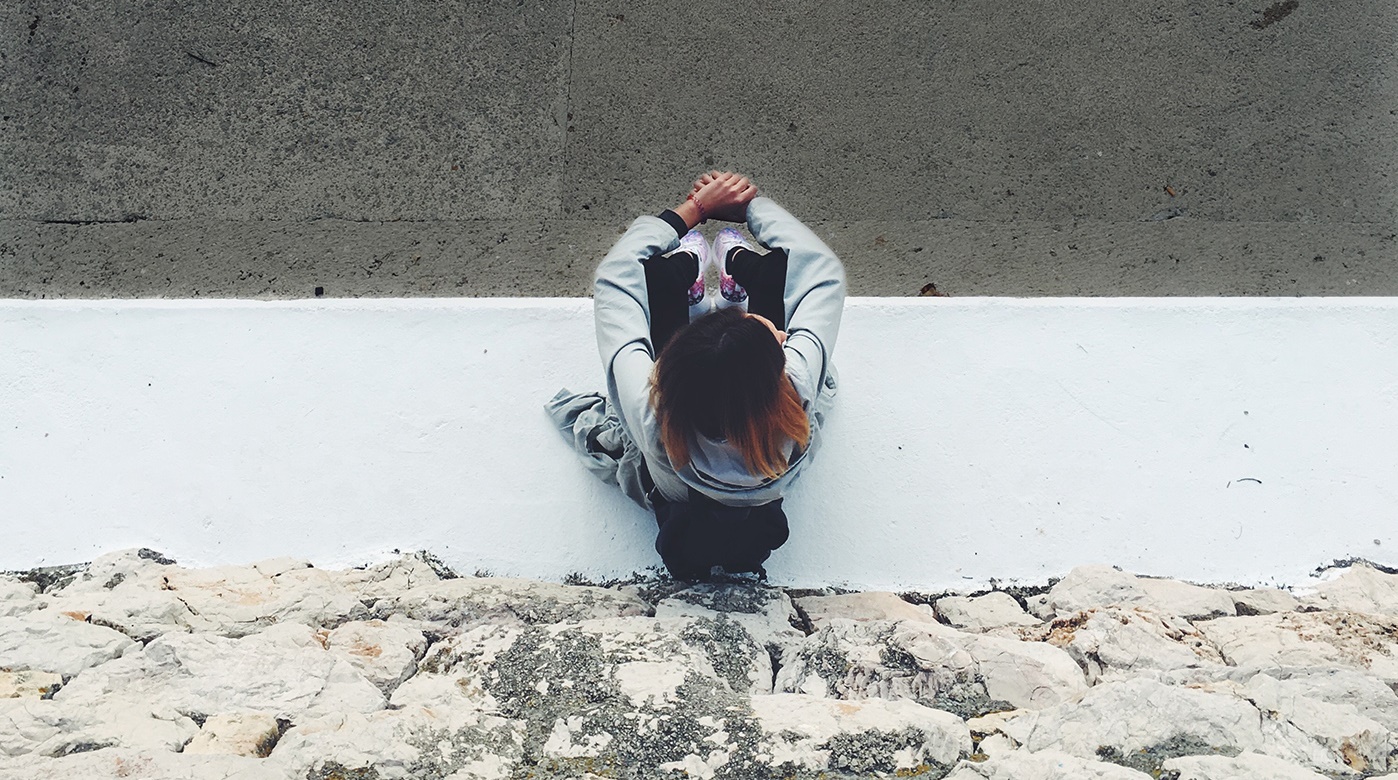 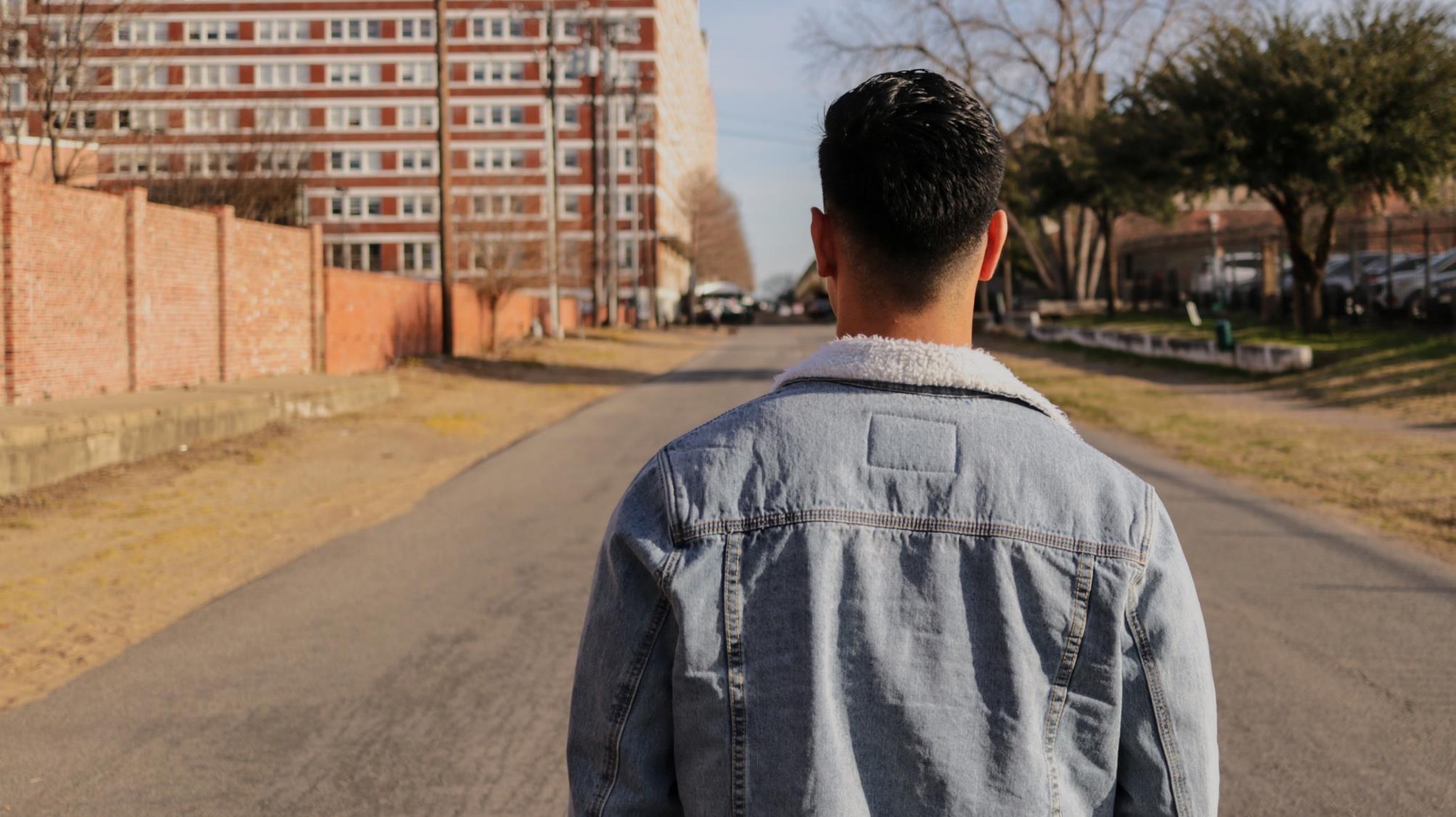 Eliott Reina/Unsplash
Levekår:
Foto: Igor Cancarevic/Unsplash
Stabil kjøpekraft
Unge og innvandrere har oftere lavinntekt
Omstillingene kan øke forskjellene
Eliott Reina/Unsplash
[Speaker Notes: Så over til levekår. Levekår handler om materiell levestandard, om tilgangen til goder som bolig, transport, mat og klær. Kjøpekraft er en viktig indikator på hva slags levekår husholdningene kan oppnå. Hovedbildet er at husholdningene har hatt en stabil kjøpekraft siden 2013, mens det i tiåret før dette var en sterk vekst i kjøpekraften også for husholdningene med lav inntekt. I perioden fra 2013 til 2018 har det vært en økning i andelen med relativ lavinntekt, noe som betyr at inntektsforskjellene mellom husholdningene har økt. Unge voksne og enkelte innvandrergrupper er mest utsatt for lavinntekt. Omstillingene på arbeidsmarkedet vil treffe lavinntektsgrupper mer enn andre, og kan bidra til økte inntektsforskjeller også framover mot 2035.]
Økende inntektsforskjeller
Omstillingene framover kan øke inntektsforskjellene

Husholdninger med innvandrere (særlig med flyktningbakgrunn) har ofte lavinntekt
1 av 3 innvandrere fra Øst-Europa, Afrika, Asia og Latin-Amerika

Veksten i andel innvandrere årsak til vekst i lavinntekt

Høy sosial mobilitet blant etterkommere av innvandrere
Kilde: SSB
[Speaker Notes: Figuren dere ser her viser utviklingen i såkalt vedvarende lavinntekt som er et relativt mål på risikoen for fattigdom etter EUs definisjon. Det innebærer at husholdningen har en inntekt under 60 prosent av medianinntekten i Norge i en treårsperiode, og der man også tar hensyn antall barn og voksne i husholdningen. Studenter er en gruppe som ofte har lav inntekt, men blir ikke tatt med i disse tallene.
Andelen med lavinntekt i befolkningen har økt etter ca. 2010 (rød kurve), og vi tror dessverre at omfanget av lavinntekt vil øke også framover. Det forklarer vi med at den teknologiske utviklingen og fortsatt høy globalisering kan gjøre det vanskeligere for utsatte grupper på arbeidsmarkedet. Ettervirkninger av koronakrisen trekker i samme retning. Det avhenger jo riktignok av hvor godt vi lykkes med å møte omstillingene framover. 

Innvandrere er sterkt overrepresentert i lavinntektsgruppen. Det gjelder særlig flyktninger, og analyser fra SSB (SSB 2020) viser at en god del av den økende inntektsulikheten kan forklares av økt andel flytninger. Blant innvandrere fra Øst-Europa, Asia, Afrika og Latin-Amerika er det rundt 1 av 3 av husholdningene som har vedvarende lavinntekt. 
Og den viktigste årsaken til økt lavinntekt er at vi har hatt høy innvandring i perioden, og særlig at mange flyktninger med familie har kommet til Norge. Flyktninger og familiegjenforente er ofte utenfor arbeidsmarkedet de første årene etter at de har kommet til Norge, men sysselsettingen øker når de har vært i landet noen år. 
Det positive er at det er høy sosial mobilitet blant etterkommere av innvandrere]
Økende inntektsforskjeller
Sterk nedgang i andelen med lavinntekt i aldersgruppen 67+

Betydelig økning i andelen unge (18-34 år) med lavinntekt
Kilde: SSB
[Speaker Notes: Figuren viser utviklingen i anvdelen med lavinntekt for ulike aldersgrupper. 

Det er blant unge voksne mellom 18–34 år at andelen med lavinntekt er høyest. Det skyldes i all hovedsak at sysselsettingen blant unge har gått noe ned. Vi kan også se dette i sammenheng med den høye andelen som ikke fullfører videregående skole.
Blant seniorer 67 år og eldre ser vi derimot en sterk nedgang i andelen med lavinntekt. 
Husk at vedvarende lavinntekt er et relativt fattigdomsmål. SSB har også andre indikatorer, bl.a. hvor stor andel av befolkningen som mangler grunnleggende materielle og sosiale goder. Her har det vært en stabilt lav andel i Norge de siste årene. Det har også vært betydelig realinntektsvekst for alle inntektsgrupper, også de med lavest inntekt. Fra 2012 til i dag har riktignok realinntekten stått stille for de 20 pst. med lavest inntekt.]
Liten sammenheng mellom treårig lavinntekt (EU60) og behovet for sosialhjelp
Konsekvenser for sosiale tjenester i NAV

Økte inntektsforskjeller betyr ikke nødvendigvis økt behov for sosiale tjenester fra NAV

Antallet flyktninger med kort botid har en klar sammenheng med etterspørselen etter økonomisk sosialhjelp
[Speaker Notes: Denne figuren viser at selv om inntektsforskjellene har økt det siste tiåret, har andelen med sosialhjelp vært stabil, og den har gått ned de siste 20 årene. Vi ser også for de enkelte aldersgruppene at det ikke er noen sammenheng. Vedvarende lavinntekt har økt for unge voksne (18-34 år), mens det ikke er noen tilsvarende økning i andelen med sosialhjelp.
Økende inntektsforskjeller er et samfunnsproblem – og det er et politisk spørsmål hva man skal gjøre med det. Men om det blir fortsatt økende inntektsforskjeller, er det ikke gitt at det får store konsekvenser for NAV, i hvert fall ikke for sosiale tjenester. Det kan hende at statlige trygdeytelser vil øke som følge av at flere blir stående utenfor – hvis det er grunnen til økte inntektsforskjeller. Men det siste tiåret har vi sett økende inntektsforskjeller uten at verken sosialhjelp eller helserelaterte trygdeytelser har økt.

Det er særlig blant flyktninger med kort botid vi ser en høy andel mottakere av sosialhjelp. Det er grunn til å tro at den fremtidige utviklingen i antallet mottakere vil være påvirket av antallet flyktninger som kommer til landet, samt av i hvilken grad en lykkes med å integrere nyankomne flyktninger i arbeidslivet.]
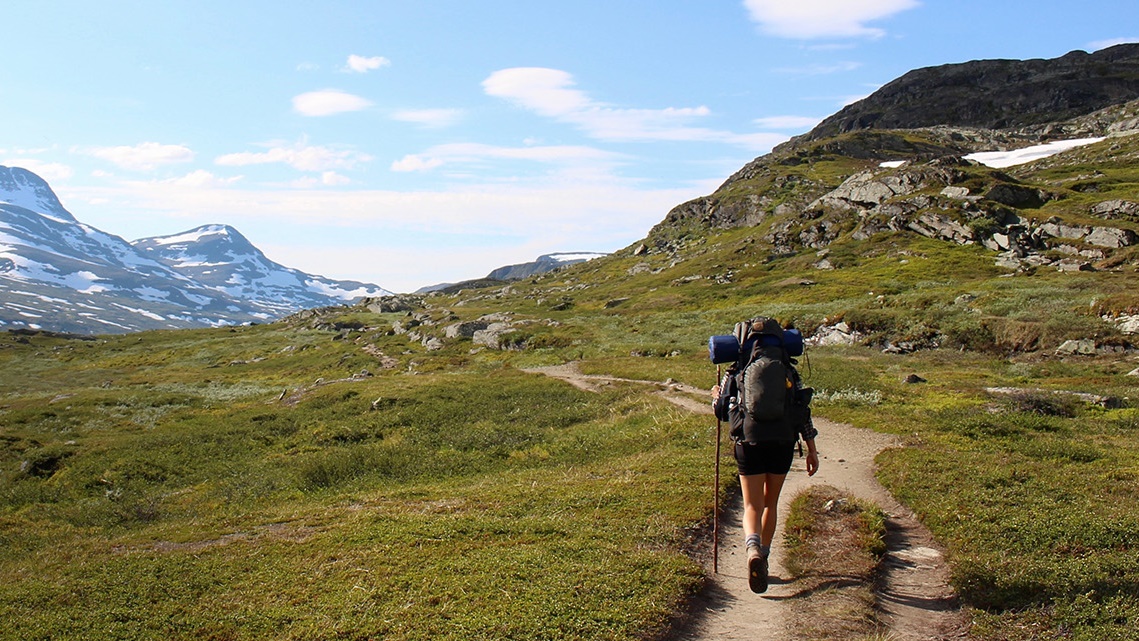 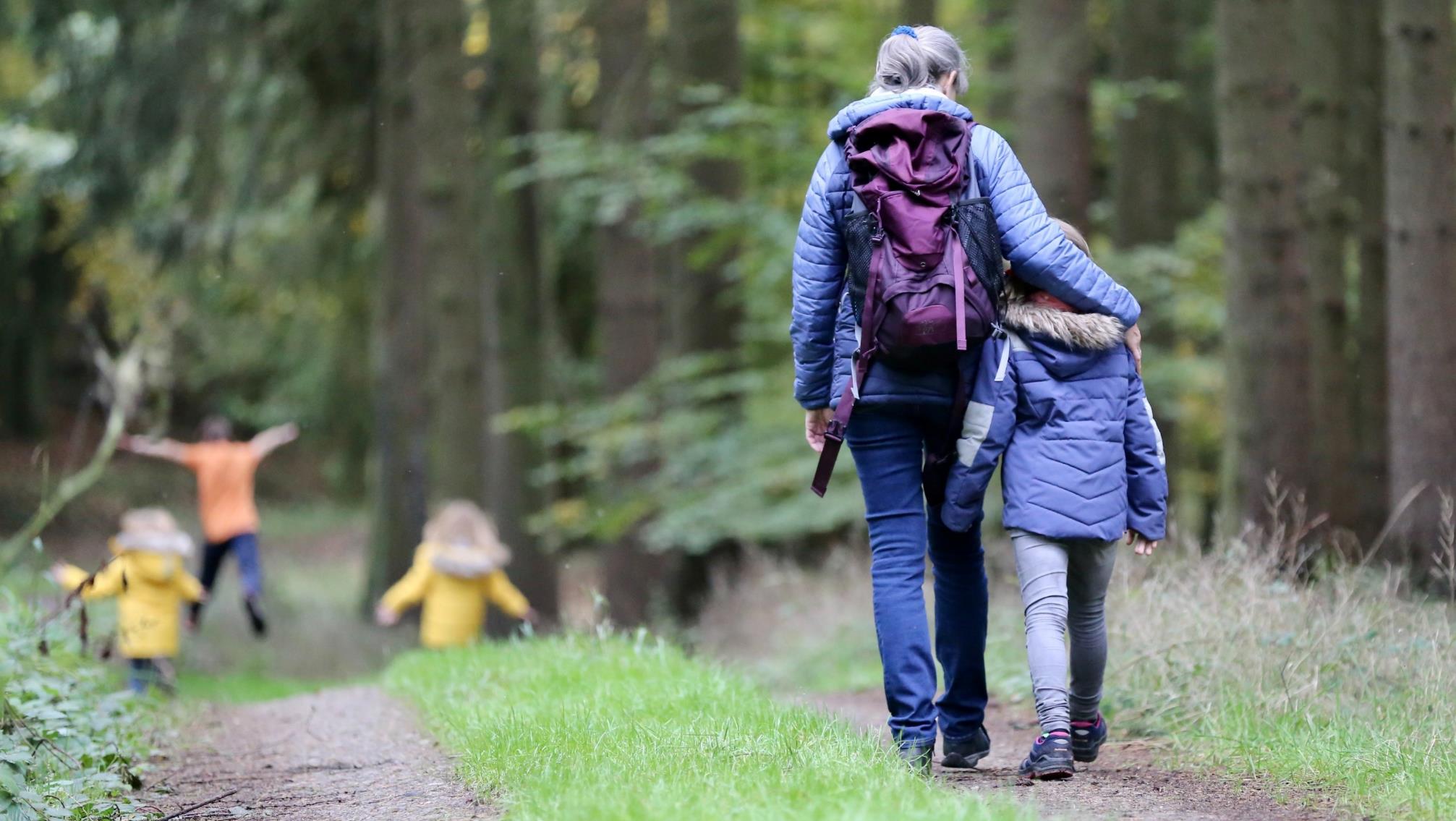 Helse:
Foto: Juliane Liebermann/Unsplash
Vi blir friskere og lever lenger
Foto: Igor Cancarevic/Unsplash
[Speaker Notes: Temaet er nå helse og jeg skal snakke litt om folkehelse generelt og om bruken av helserelaterte trygdeytelser. Til slutt kommer jeg inn på hvordan koronapandemien påvirker disse områdene.]
Norge blant de med best folkehelse, og vi blir friskere
Levealder
Levealder
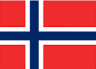 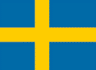 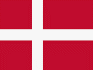 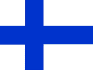 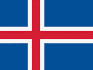 Kilde: SSB og Verdens helseorganisasjon
[Speaker Notes: Vårt hovedbudskap her er at vi blir stadig friskere og lever stadig lengre.
Norge er blant landene i verden som kommer best ut på folkehelseområdet, ifølge Verdens helseorganisasjon (WHO). 
Et vanlig mål på folkehelse, er hvor lenge vi lever. Levealderen i Norge har økt raskt og ventes å øke like raskt framover. Vi har videre i mange tiår sett en tilsvarende økning også for friske leveår, som er mål på hvor mange år av livet vi har god helse.
(Ny figur) Økningen i forventet levealder har vært sterkere enn i våre naboland. Norge har nå tatt igjen både Sverige og Island, som tidligere har levd lengre enn oss. 
Framgangen i folkehelse kan derimot trues av enkelte risikofaktorer, som økt bruk av rusmidler og en økende andel overvektige. Utviklingen i helseteknologi og medisinsk forskning trekker i motsatt retning. Dette siste har kanskje vært viktigst så langt, og det er ikke tegn til at bruk av rusmidler og økende andel overvektige har påvirket levealderen i noen særlig grad. En annen risikofaktor er røyking. Men andelen røykere har gått sterkt ned i Norge, fra 2000 hvor rundt hver tredje voksne røykte daglig, til det i 2019 gjaldt hver tiende voksne. Som i de andre nordiske landene, er det relativt få dagligrøykere i Norge i dag.
Når det gjelder psykiske lidelser, så er det slik at de fleste studier som har sammenlignet forekomsten av psykiske lidelser i befolkningen over tid, så finner de ikke noen økning. Et unntak her er for unge i aldersgruppen 16–24 år, der en økende andel opplever psykiske plager. Det er uklart om utviklingen speiler objektive endringer i helse, om det skyldes økt åpenhet om psykiske lidelser, eller en økt tendens til å sette en diagnose på sammensatte problemer.]
Færre med helserelaterte ytelser
Prosent av befolkningen i alderen 18–66 år som mottar helserelaterte ytelser*
Nedgang fra og med 2010
Størst nedgang blant de eldste, noe økning for de under 30 år
Fortsatt høye tall – men færre i Norge enn i andre land står utenfor både jobb og utdanning

Venter stabil utvikling til 2035

Risikofaktorer/NAVs rolle: 
Omstillingstakt i arbeidslivet
Økt press på lavkompetanseyrker
Frafall i videregående skole
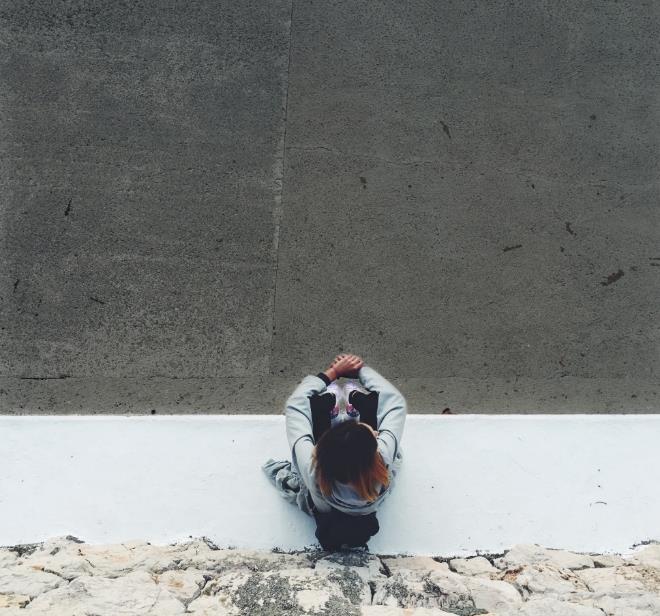 * Helserelaterte ytelser er uføretrygd, arbeidsavklaringspenger, sykepenger
Foto: Unsplash
[Speaker Notes: Nå skal vi se hvordan folkehelse kan oversettes til bruk av våre helserelaterte ytelser.
Her ser vi tall for andelen av befolkningen mellom 18 og 66 år som mottar helserelaterte ytelser – det vil si enten sykepenger, arbeidsavklaringspenger eller uføretrygd.
Det vi ser er at det har vært en positiv utvikling de siste årene – andelen som mottar disse ytelsene har falt hvert år fra og med 2010. Ved utgangen av 2019 var det knapt 17 prosent av befolkningen i alderen 18–66 år som mottok slike ytelser.
Viktige forklaringer til nedgangen er blant annet bedre helse og i tillegg høyere utdanningsnivå i befolkningen. Nedgangen i helserelaterte ytelser har vært størst for de over 60 år, og her er nok bedret helse en særlig viktige forklaring. 
Andre forklaringer er pensjonsreformen fra 2011, samt økt satsing på aktivitetskrav knyttet til ytelsene og mer kontakt med arbeidslivet i sykdomsperioden.
Det har vært nedgang for alle aldersgrupper, unntatt for unge under 30 år. For de unge har det vært en stabil utvikling, men det har blitt flere uføre og færre som mottar sykepenger og AAP.
En særlig bekymring er at tilstrømmingen til helserelaterte ytelser har økt for de under 20 år. Én hypotese for å forklare dette er her at flere for tidligfødte barn overlever og vi ser også at flere barn enn før blir født med misdannelser. En del av disse sliter med senskader i voksen alder.
For høy bruk av helserelaterte ytelser kan gi en risiko for det vi kaller medikalisering, som vil si at man gir en diagnose og setter et helsestempel på sammensatte problemer som handler både om helse og andre bakenforliggende årsaker til at man ikke kommer seg i jobb, som f.eks. frafall fra skolen, sosiale problemer eller rus. Det er forskning som viser at denne medikaliseringen kan være å gjøre folk en bjørnetjeneste, og at det fører til at færre kommer i jobb på sikt.
Fram mot 2035 forventer vi en stabil andel av befolkningen med helserelaterte ytelser. Fortsatt bedring av helse, til tross for korona, vil trekke i retning av nedgang, men vil vi få økt aldring i målgruppen for disse ytelsene som trekker i motsatt retning.
Det er også en del risikofaktorer vi må være klar over, som kan føre til at trenden vil snu. Det handler mye om hvor godt Norge lykkes med å håndtere omstillingstakten i arbeidslivet og å redusere frafallet i videregående skole ytterligere. 
Vi vet av erfaring fra tidligere omstillinger, blant annet oljekrisen på Sør-Vestlandet, at de ofte ikke bare fører til økt arbeidsledighet, men også økt tilstrømming til helserelaterte ytelser som gir risiko for at flere blir stående permanent utenfor arbeidslivet.
Angående frafall fra videregående skole, har det vært en positiv trend de siste årene, med større andeler som klarer å fullføre. Men det er fortsatt en del som ikke gjør det, og mange av disse vil slite med å komme seg inn og holde seg i arbeidsmarkedet. 
NAVs rolle oppe i dette vil være viktig også fremover, slik at vi kan bidra til at flest mulig klarer å holde seg på arbeidsmarkedet. Dette må gjøres i tett samarbeid med utdanningssektoren.]
Hvordan påvirker koronapandemien folkehelsa?
Umiddelbar økning i sykefraværet (Nossen og Sundell 2020)

Ukjente langtidseffekter
Direkte effekter av sykdommen
Indirekte effekter av tiltakene
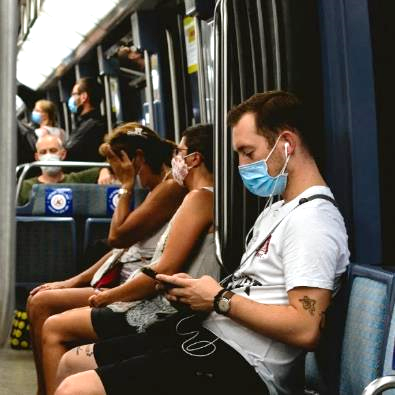 Figur: Ukentlig antall døde (per 100 000) i Norge og Sverige. 
Sammenligner 2020 med gjennomsnittet i perioden 2015-2019.
(Kilde: SSB, Socialstyrelsen og Fiva, 2020)
Foto: Unsplash
[Speaker Notes: Effektene av koronapandemien kan deles opp i direkte og indirekte effekter. De direkte effektene kommer av å faktisk å ha hatt sykdommen. I en artikkel i Arbeid og velferd viste Nossen og Sundell (2020) at sykefraværet økte umiddelbart etter at korona kom til landet i mars 2020. Sykefraværet holdt seg høyt gjennom hele 2020. 
Antall døde av korona har så langt ikke vært spesielt høyt i Norge. I figuren sammenligner vi i de blå linjene den ukentlige dødeligheten i Norge i fjor sammenlignet med gjennomsnittet de foregående årene. Da ser vi ingen antydninger til overdødelighet som følge av korona. De grønne linjene viser tilsvarende tall for Sverige, som har vært hardere rammet av koronaepidemien. Der ser vi at det var en ukentlig dødelighet som var klart høyere fra mars/april, men at den falt ned på gjennomsnittet etter noen uker.
De langsiktige konsekvensene av å hatt korona er usikre. Det har vært antydninger om at enkelte opplever å ha svekket helse i lang tid i etterkant. Dette kan igjen medføre langsiktig mottak av helserelaterte ytelser og fratreden fra arbeidslivet.
De indirekte effektene er også usikre. Disse kan komme av tiltakene som er knyttet til epidemien. Arbeidsledigheten har til tider vært høy, og tidligere har vi sett at nedgangskonjunkturer har medført økt mottak av helserelaterte ytelser. Vi har også sett tegn på at pandemien og den sosiale nedstengingen har medført en økende tendens til flere med psykiske problemer. Dette kan også medføre flere med helseplager og mottak av helserelaterte ytelser. 
Oppsummert så forventer vi altså en videre positiv utvikling i folkehelsa fremover. Dette tror vi gi vil gi en stabil utvikling i antall mottakere av våre helserelaterte ytelser, til tross for pandemi og andre risikofaktorer.]
Politiske trender:
Foto: Stortinget
Omstilling, inkludering og velferdsstatens bærekraft
[Speaker Notes: Hovedmålet for arbeids- og velferdspolitikken er et omstillingsdyktig arbeidsliv med høy sysselsetting, økonomisk og sosial sikkerhet og et sikkert og seriøst arbeidsliv.
Vi tror de tre viktigste politiske utfordringene framover av relevans for NAV vil være omstilling og ny kompetanse, inkludering av utsatte grupper og å sikre velferdsstatens bærekraft.]
Omstilling, inkludering og bærekraft
Omstilling og ny kompetanse blir enda viktigere

Inkludering av utsatte grupper
Enkelte grupper av innvandrere og unge med manglende formell kompetanse

Sikre velferdsstatens bærekraft
Balanse mellom trygge velferdsordninger og økonomisk bærekraft

Tøffe prioriteringer krever kombinasjoner av ulike grep, avhengig av politisk flertall:
Redusere utgifter?
Øke skatteinntekter?
Øke sysselsettingen?
Effektivisere offentlig sektor?
BYTTES UT
Foto: Colourbox
[Speaker Notes: De siste årene har kompetansepolitikk stått høyt på den politiske agendaen:
Det er vedtatt en nasjonal kompetansepolitisk strategi som skal sikre et konkurransedyktig næringsliv og en effektiv og god offentlig sektor. Det er også foreslått en kompetansereform «Lære hele livet», der et av tiltakene er et program for kompetanseutvikling, rettet mot bransjer med mange fagarbeidere og ufaglærte.
Vi vet jo at digitalisering og det grønne skiftet forsterker kravene til ny og oppdatert kompetanse, og at mange vil oppleve at arbeidsoppgaver og jobbinnhold endrer seg og eventuelt automatiseres. 
Politiske grep for å sørge for nødvendig omstilling blir da enda viktigere fremover.

Omstilling og kompetanseløft skal også bidra til å forhindre utenforskap og utstøting fra arbeidslivet, ved at folk har den kompetansen arbeidslivet etterspør.
Det gjelder særlig for utsatte grupper som enkelte grupper innvandrere og unge med manglende formell kompetanse.
Innvandring krever både integrering og kompetanseutvikling, hvor bedre og tidligere tilgang til videregående utdanning og fagbrev kan være aktuelle tiltak.
For å fange opp unge i fare for å bli stående utenfor, vil aktuelle tiltak være lettere tilgang til læreplasser og tettere oppfølging.

En annen sentral politisk utfordring blir å balansere trygge velferdsordninger opp mot økonomisk bærekraft.
Her står politikerne overfor tøffe prioriteringer:
Et alternativ er å redusere utgiftene gjennom færre eller lavere velferdsytelser eller reduksjon i tjenestetilbudet.
En annen mulighet er å øke skattene.
En tredje vei er tiltak for å øke sysselsettingen og derigjennom skatteinntektene.
En fjerde mulighet er å effektivisere offentlig sektor. 
Politiske partier har ulike syn på hvilke virkemidler som er best egnet, men det er vanskelig å komme utenom å kombinere flere virkemidler, fordi utfordringene er så store.
Et eventuelt sjokk i økonomien, for eksempel utløst av et kraftig og varig oljeprisfall, vil gjøre disse tiltakene enda mer påtrengende.
Dette vil treffe NAV i betydelig grad, enten det blir økte krav til effektivisering, at vi i større grad blir utfordret på å følge opp flere brukergrupper mot arbeid, eller om det i større grad vil komme regelendringer for ytelsene framover. Alt dette er sannsynlig.]
Viktige konfliktlinjer fremover
I arbeids- og velferdspolitikken
Offentlig vs. private løsninger
Universelle vs. selektive ordninger
Pisk vs. gulrot

I samfunnet ellers
Klima og miljø
Innvandring og integrering
Sentralisering 
Globalisering og internasjonalt samarbeid

Økende polarisering internasjonalt – foreløpig høy tillit i Norge
BYTTES UT
Foto: Pexels
[Speaker Notes: Hovedbildet er likevel at den norske arbeids- og velferdspolitikken vil være preget av stabilitet, med tverrpolitisk enighet om grunnleggende trekk.
La meg likevel nevne noen konfliktlinjer som kan bli viktige framover.
Det første er at strammere økonomiske rammer, vil forsterke debatten om offentlige eller private løsninger. I befolkningen er det økende skepsis til privatisering, samtidig som mange er positive til at private velferdstjenester er et supplement til offentlige tilbud.
Det andre temaet er at ulike former for behovsprøving og egenfinansiering kan komme på agendaen. Det kan også komme større krav til aktivitet eller delvis arbeid i kombinasjon med ytelser. Kutt i sykepengeordningen kan også bli et diskusjonstema.
Universelle ordninger er mindre ressurskrevende å administrere. Politisk detaljstyring, med større grad av rettighetsfesting for enkeltgrupper, kan likevel presse seg fram ved at politikere føler behov for å «ordne opp» i enkeltsaker.
Det tredje temaet er forholdet mellom «pisk» og «gulrot» for å øke sysselsettingen. Det handler om avveininger mellom insentiver og fordeling. Det vil være politisk uenighet om hvor høye ytelsene kan være uten at de i for stor grad medfører negative arbeidsinsentiver.
/*/
Arbeids- og velferdspolitikken vil også påvirkes av andre politikkområder. Dette gjelder ikke minst klima og miljø, der det grønne skiftet vil kreve store omstillinger. Her vil NAV påvirkes av politiske vedtak for å lette omstillingene, og av hvordan næringslivet griper mulighetene som kommer.
På innvandrings- og integreringsfeltet dreier debatten seg gjerne om omfanget av innvandringen, integreringstiltak og hvilke krav man skal stille på ulike områder. Det finnes flere politiske veivalg her, både når det gjelder arbeidsinnvandring, mottak av flyktninger og integrering. Det vil påvirke NAV framover, og stille krav til koordinering med andre aktører.
Med økt sentralisering og en eldrebølge som rammer distriktene hardest, er det mye som tyder på at også sentrum/periferi fortsetter å bli en sentral konfliktlinje. Her dreier diskusjonen seg om grunnleggende velferdstjenester koblet til distriktspolitikken, hvor kommunesammenslåinger og sentralisering av NAV-kontorer kan bli sentrale stridsområder. Samtidig gjør jo digitale tjenester at geografiske avstander blir mindre viktige.
Et siste viktig politikkområde tror vi er internasjonalt samarbeid. Norge har jo som en liten og åpen økonomi, nytt godt av de siste tiårenes internasjonalisering. Forholdet til Europa blir trolig viktigere framover, og vi har jo feiltolkingen av EØS-reglene friskt i minne.
/*/
Internasjonalt har synkende politisk tillit, økt polarisering og populisme vært mye omtalte fenomener de siste årene. Velferdsmodellen vår er jo i stor grad bygget på tillit.
Dette er foreløpig begrensede faktorer i norsk sammenheng, blant annet på grunn av velutbygde velferdsordninger, trepartssamarbeidet i arbeidslivet og at vi har et flerpartisystem.
Koronakrisen har også så langt vist at tilliten til myndighetene og politikerne står sterkt, og at forlik og samarbeid er hovedregelen.
Samtidig kan høy arbeidsledighet, større ulikhet og en skarpere tone i debatten føre til økt polarisering og lavere tillit også i Norge.]
Politiske muligheter
Grep for omstilling og kompetanseutvikling
Både NAV, arbeidsgivere, arbeidstakere og politikere har ansvar
Økt vekt på utdanning som arbeidspolitisk virkemiddel

Økt samhandling og koordinering
Krever regelverksendringer og nedbygging av organisatoriske barrierer
Ny forvaltningslov åpner for mer samhandling

Digitalisering og forenkling
Mål om mer helhetlige brukeropplevelser i møtet med det offentlige
Digitalisering og automatisering forutsetter forenkling av regelverket
BYTTES UT
Foto: NAV
[Speaker Notes: Forventningene til NAV framover er blant annet at vi tilbyr tjenester som legger til rette for omstilling og kompetanseutvikling og for å fremme mobilitet i arbeidslivet.
Det har blitt større adgang til å kombinere dagpenger og utdanning under koronakrisen, og kombinasjoner av trygdeordninger og kompetanseutvikling kan være sannsynlig politikk også framover.

En annen forventning til det offentlige er bedre koordinerte tjenester fordi brukene forventer det, og fordi samfunnsutfordringene treffer bredt. For å få til det vil det bli nødvendig med regelverksendringer og kanskje nedbygging av organisatoriske barrierer. I forslaget til ny forvaltningslov, er nettopp samarbeid mellom forvaltningsorganer et viktig tema, og det er blant annet foreslått visse lempinger i taushetsplikten, som kan gjøre samhandling lettere. Samtidig vil økt samhandling avhenge av politisk vilje og politisk styring. 

Økt samhandling går også hånd i hånd med digitalisering. 
Det er da ofte nødvendig med forenklinger og tilpasninger av regelverket. Selv om også kompliserte regler kan automatiseres, er det ofte mer ressurskrevende.
Enklere regler er også lettere å forstå for brukerne av tjenestene. Samtidig vil forenklinger noen ganger ha negative konsekvenser for enkelte, og det vil også ofte være politiske ønsker om større fleksibilitet og mer målrettede ytelser. Det kan være forhold som kan gjøre det vanskeligere å få til forenklinger.

La meg til slutt oppsummere med at arbeids- og velferdspolitikken uavhengig av politisk flertall først og fremst vil påvirkes av de store samfunnstrendene ellers. Hovedbildet er derfor at politikerne vil gi drahjelp til å møte utfordringene framover, både når det gjelder omstilling, inkludering og å sikre bærekraftige velferdsordninger.]
Hovedfunn
Digitaliseringen brer om seg – mer fleksibel datakraft, bredere tilgang til data
Datadrevne tjenester gir store muligheter ved digitalisering av brukerkontakt og forvaltning:
Automatisering, tilpasning, beslutningsstøtte, nudging (dulting)
Digitale plattformer der andre aktører kan utvikle tjenester
Hensynet til personvern og sosial aksept gir økte krav til etisk bærekraftig digitalisering
Raskere omstillingstakt – teknologi, fortsatt høy globalisering, grønt skifte. Koronapandemien vil framskynde omstillingene
1 av 5 fullfører ikke videregående skole
NAV må lette omstillingene, bidra til økt mobilitet
Behov for bedre samarbeidsmodeller med arbeidsgivere og på tvers av sektorer
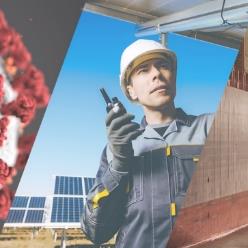 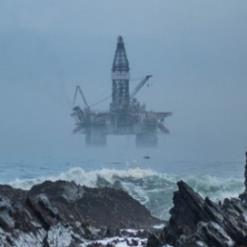 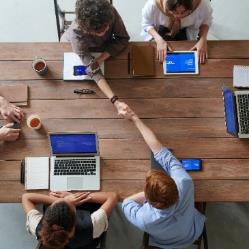 Teknologi
Arbeidsmarked
Svakere vekst enn antatt – aldring, innvandring og sentralisering fortsatt viktigst
Svak vekst for tjenester og ytelser i yrkesaktiv alder, 40 pst. brukervekst for hjelpemidler vil utfordre NAV
Lavere innvandring kan lette integreringen, endret sammensetning trekker i motsatt retning
Økt forsørgerbyrde kan gi økte krav til effektivisering og til arbeidsrettet oppfølging
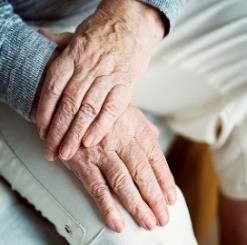 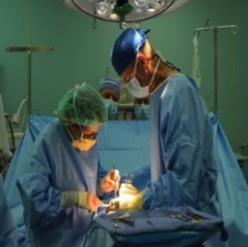 Økende inntektsforskjeller, unge voksne og enkelte innvandrergrupper mest utsatt
Økt levealder og bedre helse, men høy omstillingstakt gir risiko for at utstøtingen fra arbeidslivet kan øke
Demografi
Levekår og helse
Foto: Pexels, Unsplash, Stortinget, Colourbox og Pixabay
Viktigste politiske utfordringer: Omstilling, inkludering og velferdsstatens bærekraft
Konfliktlinjer framover: Offentlig vs. private løsninger, universelle ordninger vs. mer behovsprøving, pisk vs. gulrot
Regelendringer som understøtter digitalisering og økt samhandling
Høy tillit og politiske forlik hovedbildet i Norge selv om politisk polarisering er en internasjonal trend
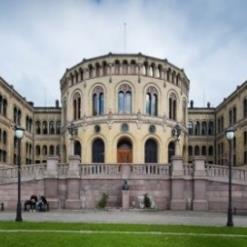 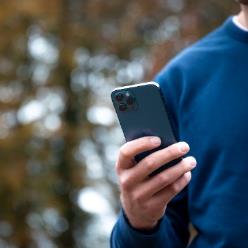 Forventningene øker raskere i takt med  tjenester ellers i samfunnet – særlig til koordinerte tjenester og tilpasset service
Økte krav til brukermøter – profesjonell rådgivning, relasjonskompetanse
Politiske trender
Brukerforventninger
Uventede hendelser krever evne til raske omprioriteringer
Vil du vite mer?
Du kan finne mer informasjon på nav.no/omverdensanalyse.
NAV-ansatt? På den interne Yammer-kanalen Omverdensanalyse kan du diskutere og stille spørsmål.
Du kan også ta kontakt via e-post til redaksjon.omverdensanalysen@nav.no.